Human responses to light
IS LIGHT A DRUG?
May I introduce myself
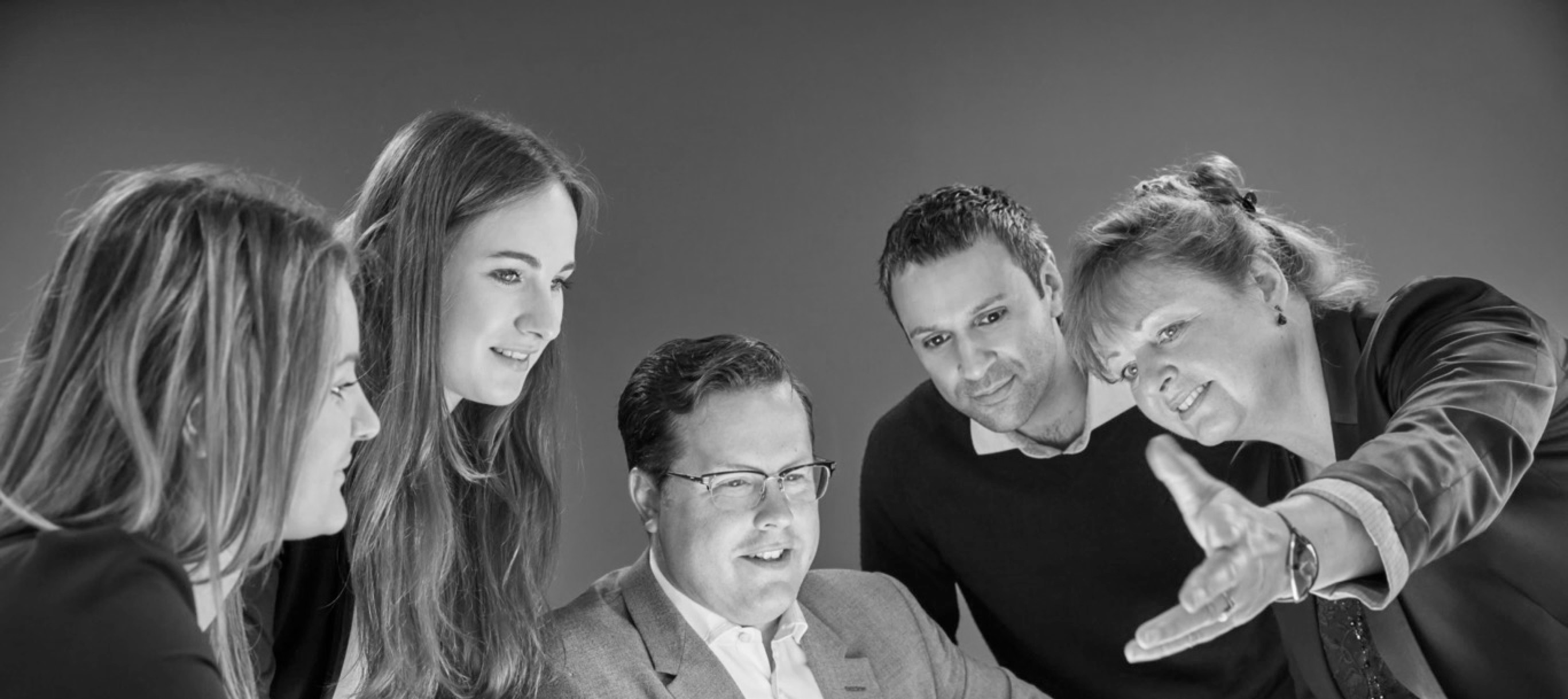 Helen Loomes FSLL
Business Development Director



International Projects
Akademie Presenter
Fellow of The Society of Light and Lighting
BSI and ISO TC
Human response to light
IS LIGHT A DRUG?
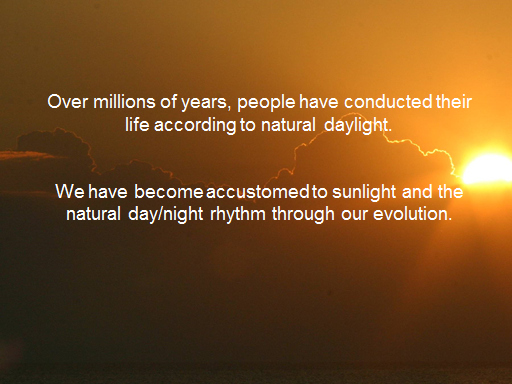 DYNAMIC LIGHT
Natural light changes in intensity, colour temperature and direction...
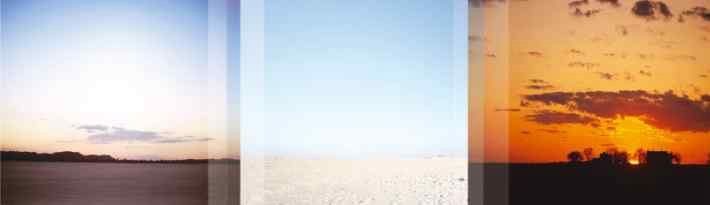 Development and synchronisation of sleeping behaviour
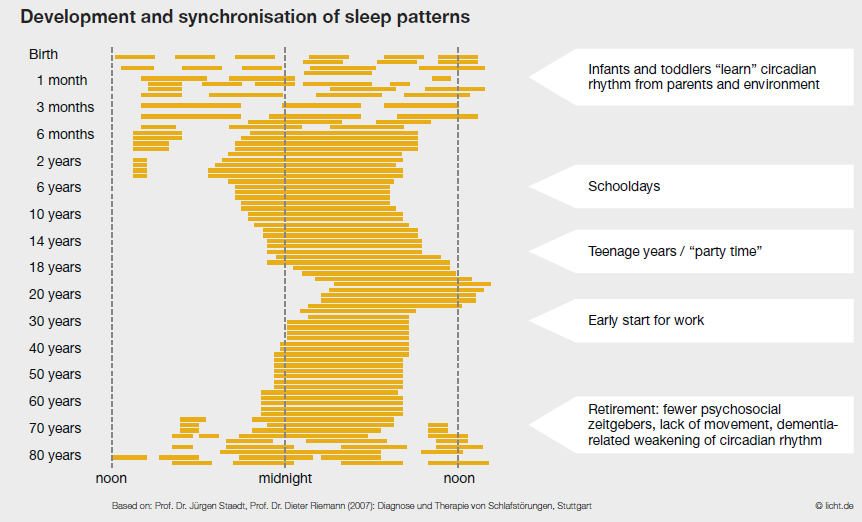 Tune into your biological rhythms
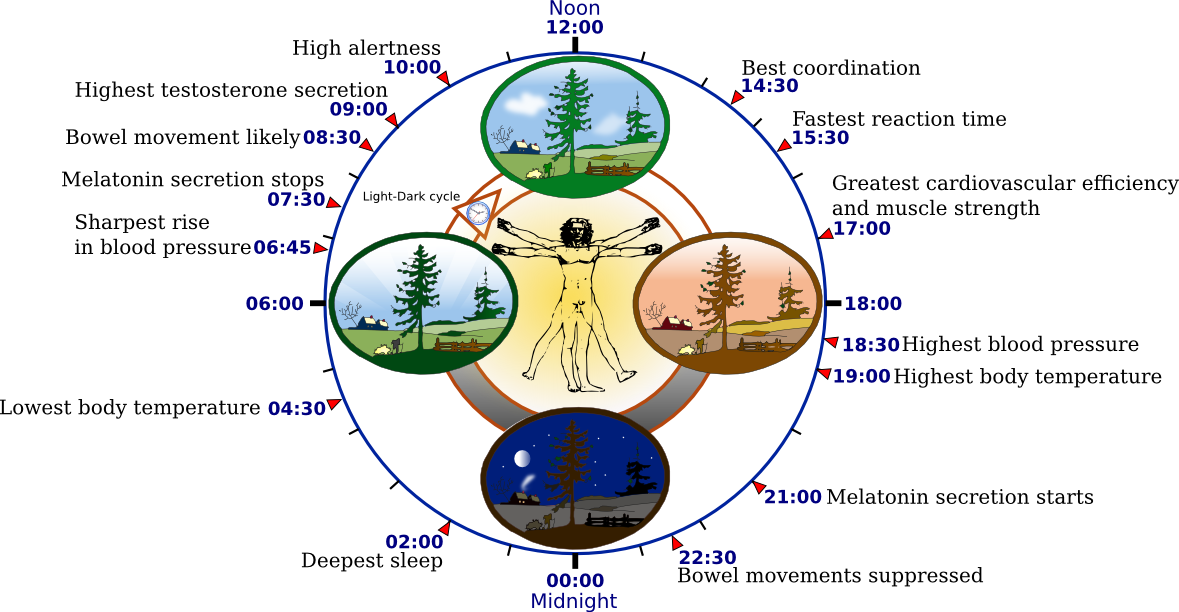 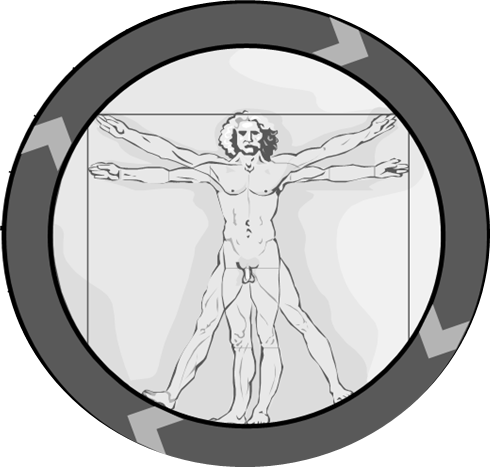 CYCLE OF DIFFERENT CIRCADIAN RHYTHMS
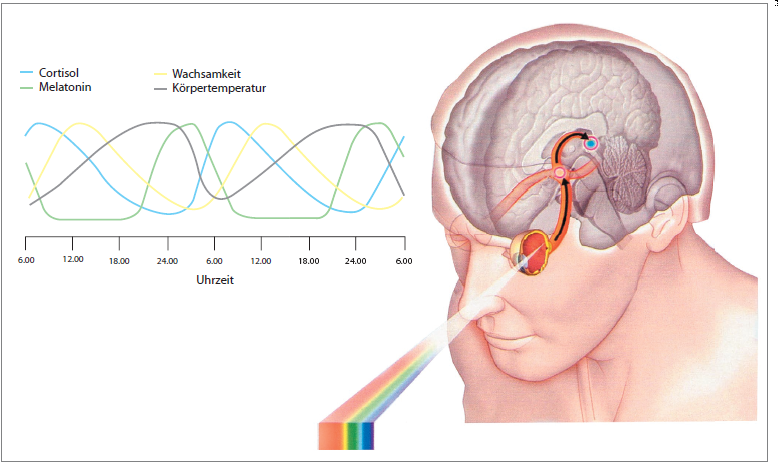 The biological clock is triggered daily via specific receptors in the retina
8
[Speaker Notes: Since 2002 scientists have found new photo biological receptors. These receptors aren‘t responsible for visual responses like the rods (Stäbchen) and cones (Zapfen Farbe). Their function is to set your internal biological clock and control your release of hormones. These hormones control your biological rhythm, for example so that you become tired at night.
In this diagram you can see that the sleeping hormone melatonin increases at 6 pm and decreases at 6 am. 

Therefore the performance and attention curve decrease without the corresponding daylight. 
Here you see that dynamic lighting can support the biological rhythm.

The biological rhythms of human beings can be modified by light, bluish light, around 450 nm especially, has the largest impact.
Saliva = Speichel = Messung Melatonin 

Discovery of Melatonin in 1958.
Discovery of the biological clock in people in 1972.
Pineal gland = Epiphysis releases melatonin and serotonin (happy hormones).
Melatonin suppression = incidence of light in an eye curbs the release of melatonin
Increasing light levels signal the body to begin its active cycle. It responds by producing serotonin, adrenalin and cortisol. Hormone levels rise, along with temperature and metabolism and by mid-afternoon, the body has reached its peak metabolism. Two important hormones are cortisol that rises in the morning and make us feel more alert and melatonin that rises in the evening and make us feel more sleepy.  Metabolism converts the fuel in the food we eat into the energy needed to power everything we do, from moving to thinking to growing.]
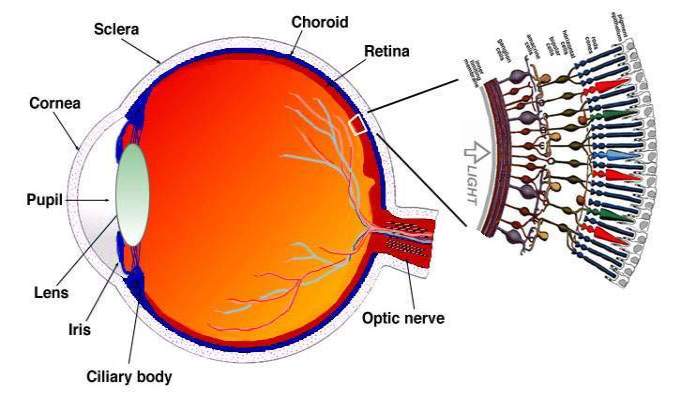 Cones for day/colour vision
Rods for night vision
Third receptors: 

Intrinsically photosensitive retinal ganglion cells.

They respond to blue wavelengths of light  at approx 460nm.
[Speaker Notes: First we have to understand how this works. Light enters via the lens into the eye and reaches the retina at the back of our eye-ball. When the light reaches the retina, it passes a layer of ganglion cells, bipolar cells and then the layer of where the cones and rods are. With the cones (red, blue, green) we can see colours, the rods are for low lux level vision (no colour recognition).
In  2002, “Hattar et al” described in the layer of ganglion cells, the 3rd receptors in addition to the known rods and cones.]
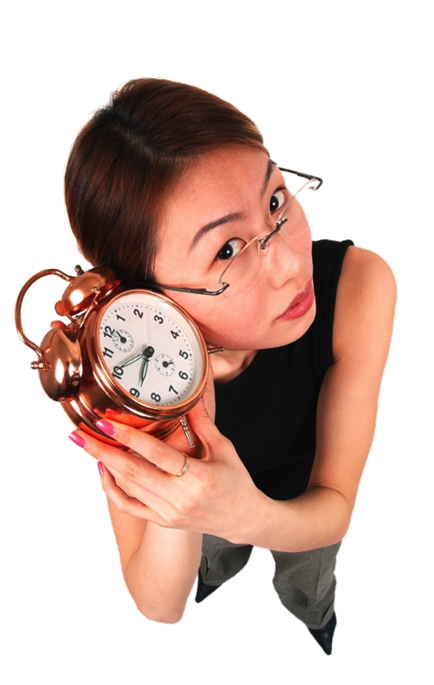 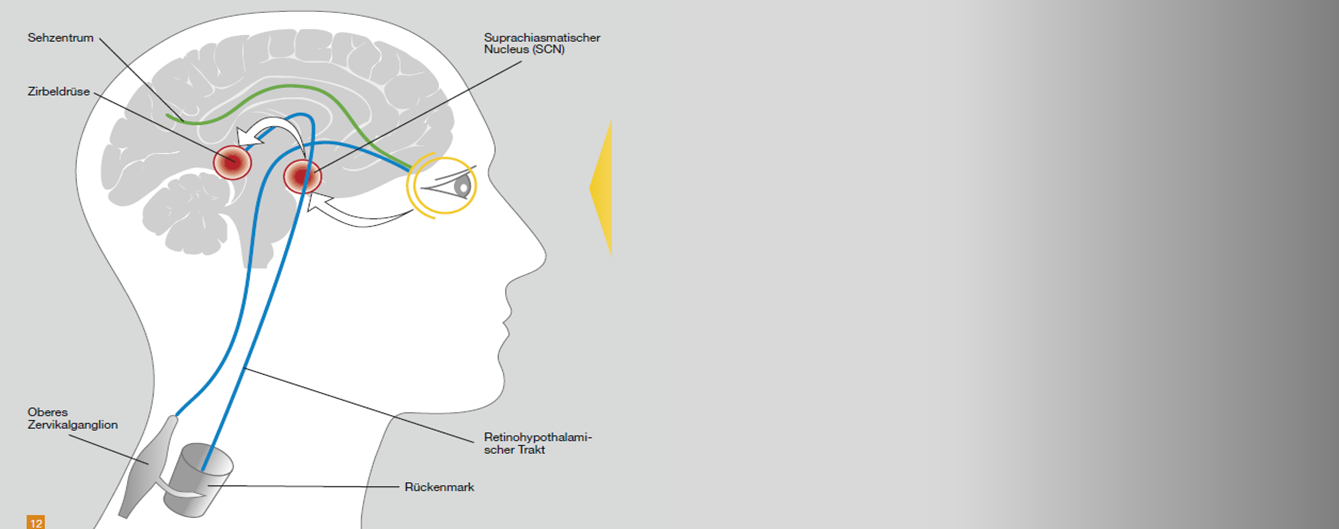 Visual Cortex
Suprachiassmatic Nucleus
Pineal 
Gland
LIGHT
Superior 
Cervical 
Ganglia
Preganglionic Sympathetic Neurons
[Speaker Notes: Circadian Oscillator]
DYNAMIC LIGHT
Natural light changes in intensity, colour temperature and direction...
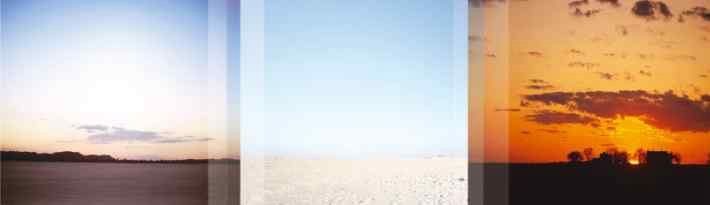 DYNAMIC LIGHT
… and so we should try to reproduce it with flexible artificial light
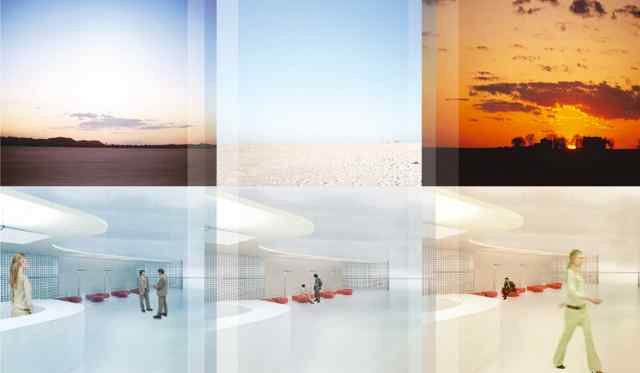 [Speaker Notes: Natural light changes over the day in 
intensity, 
colour temperature and 
angle.]
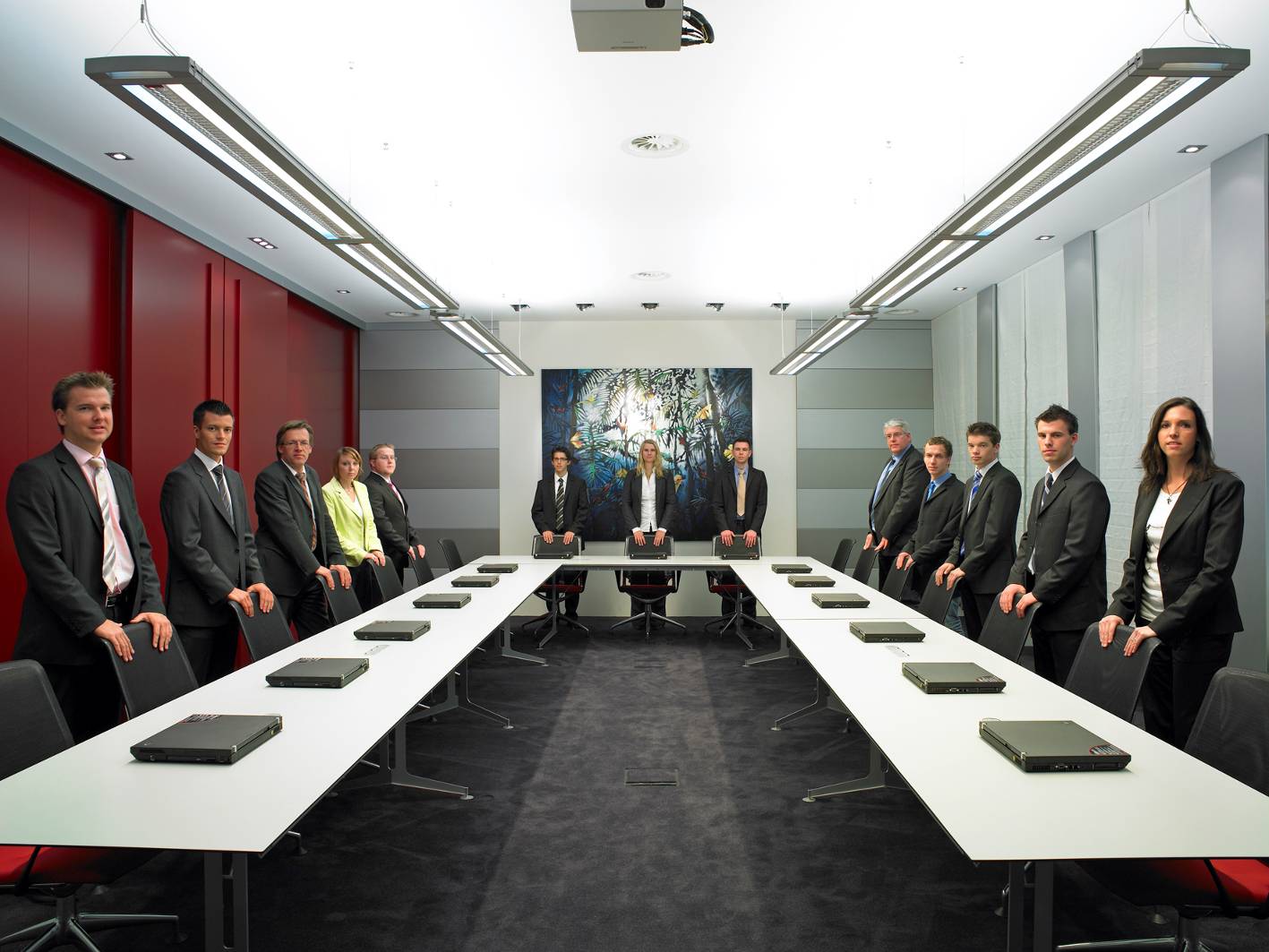 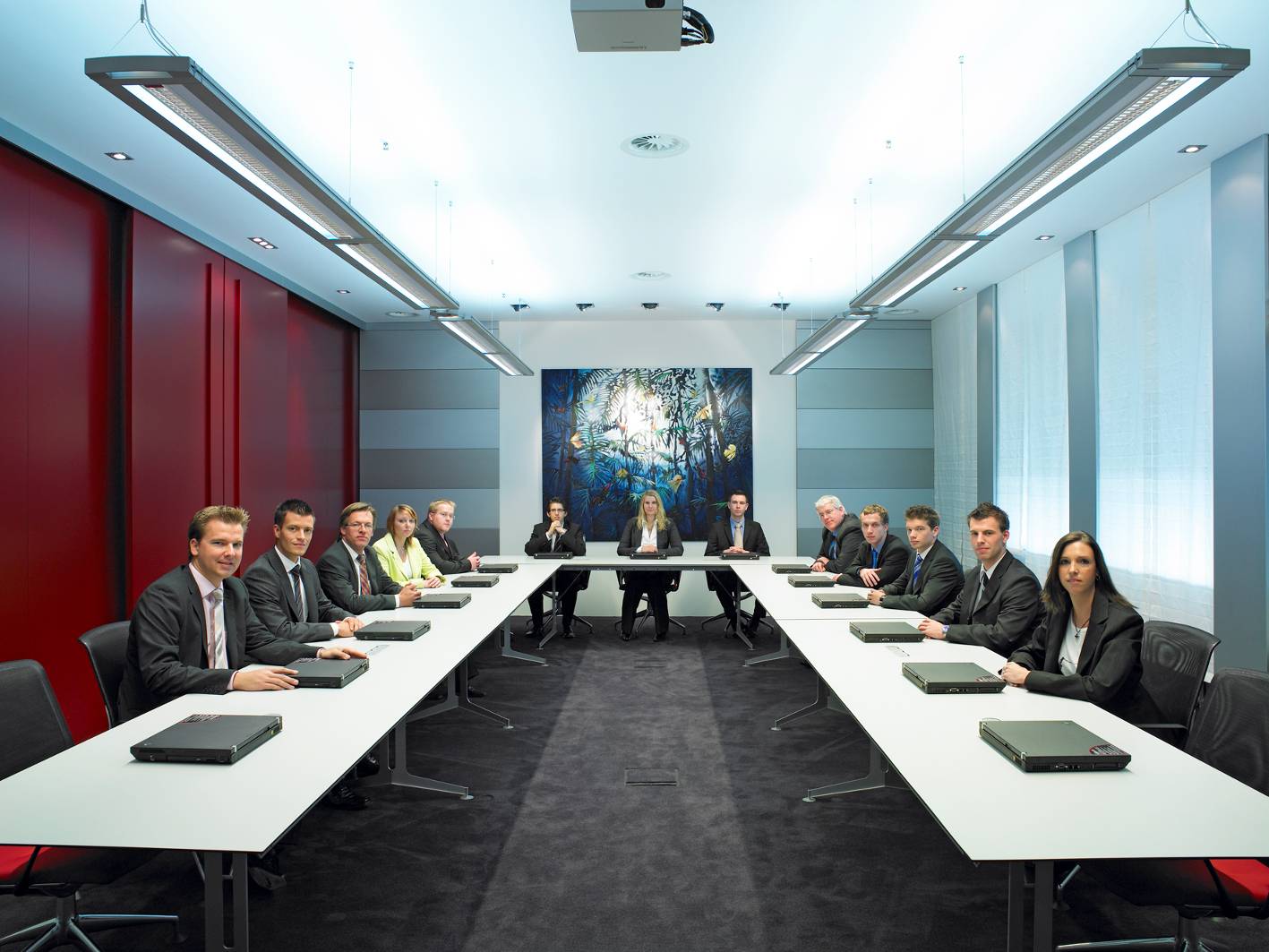 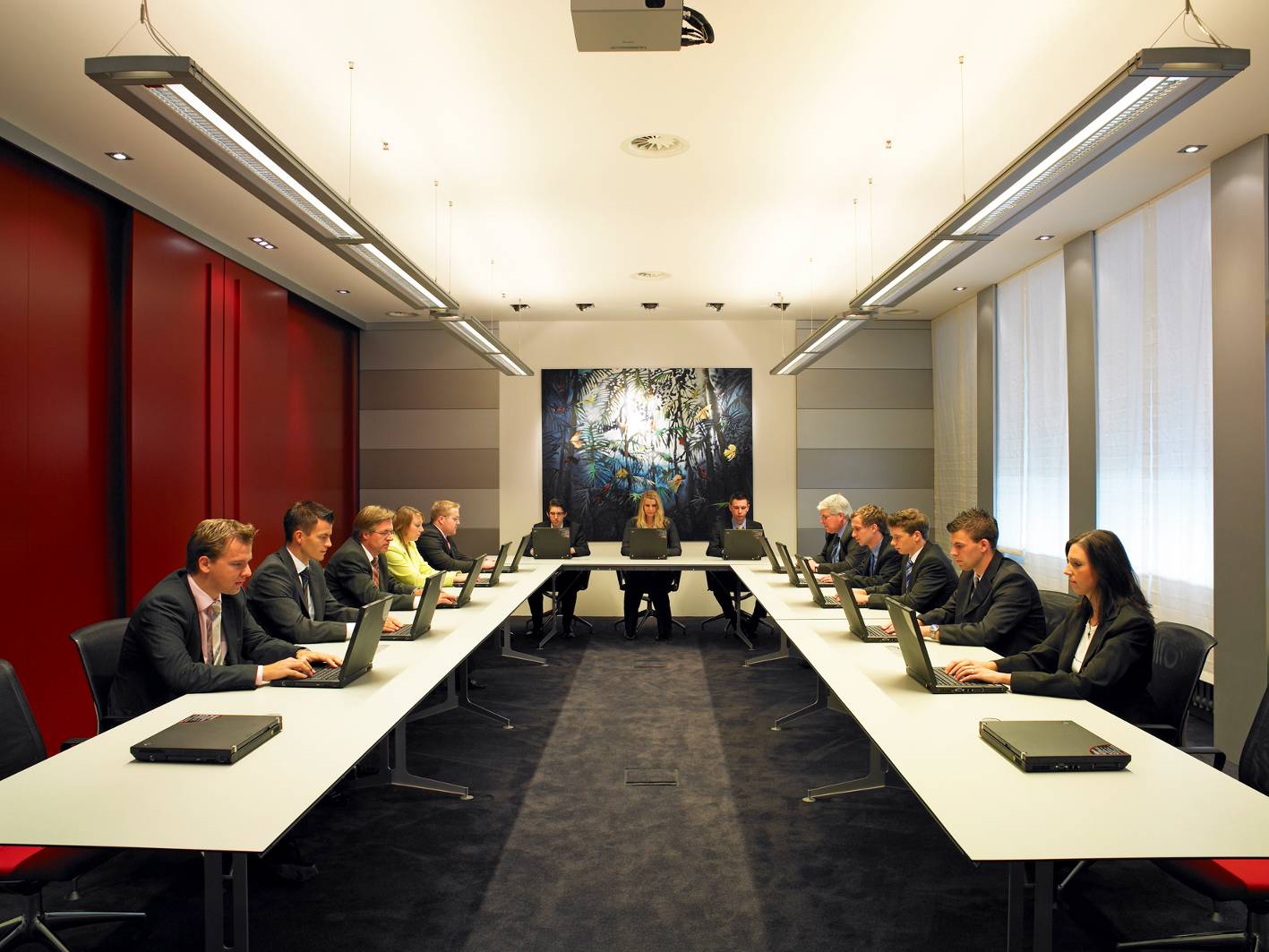 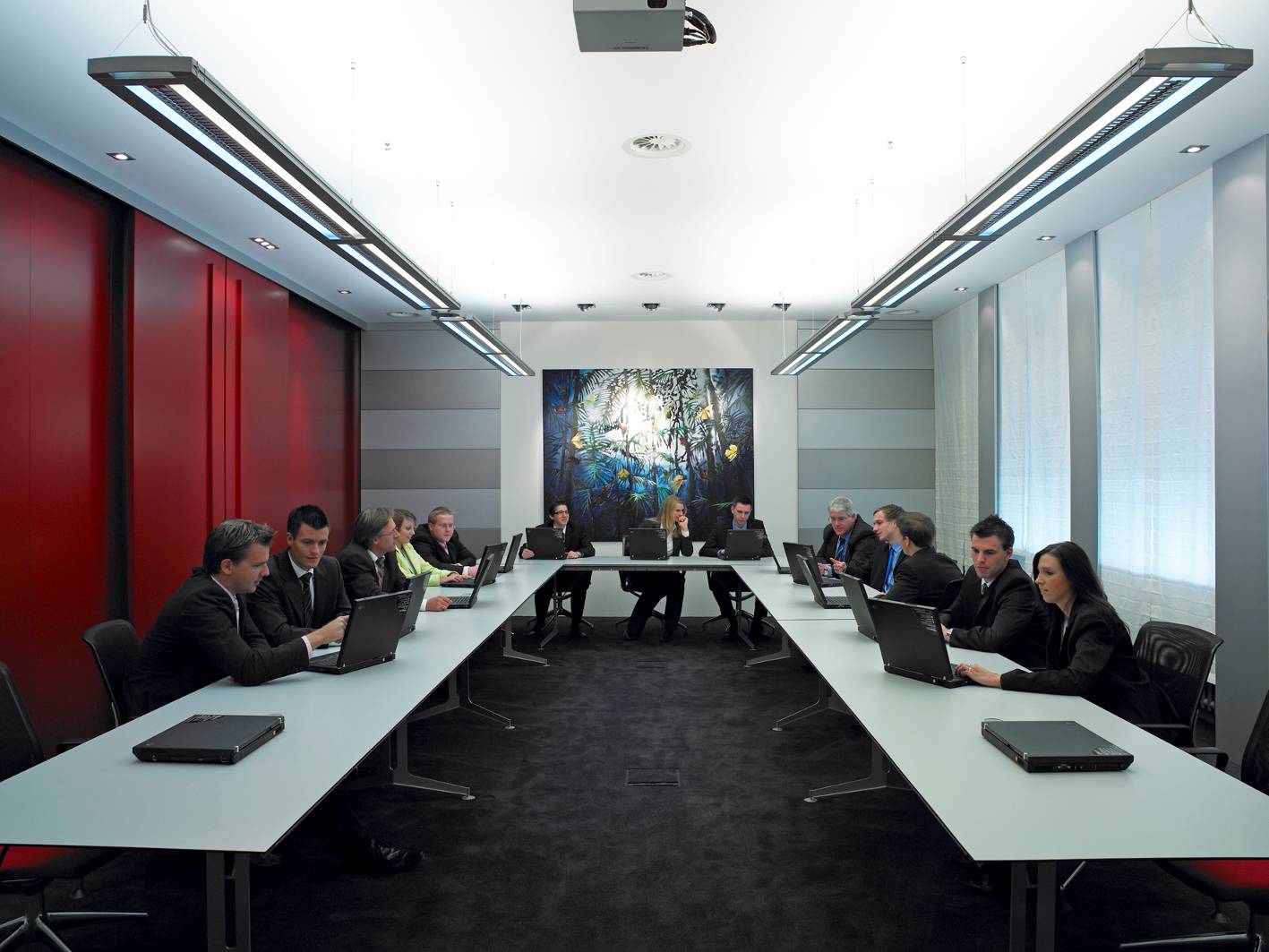 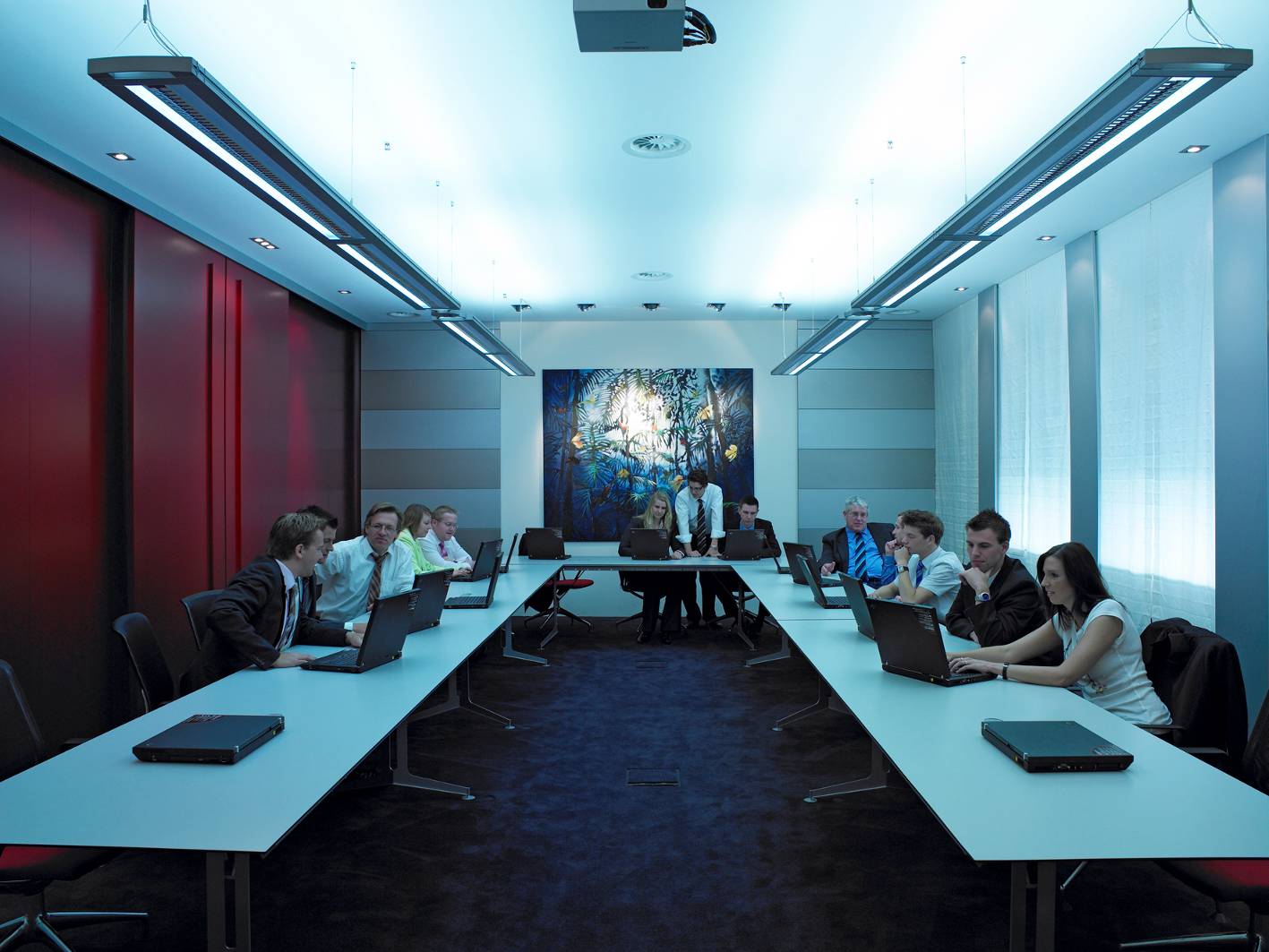 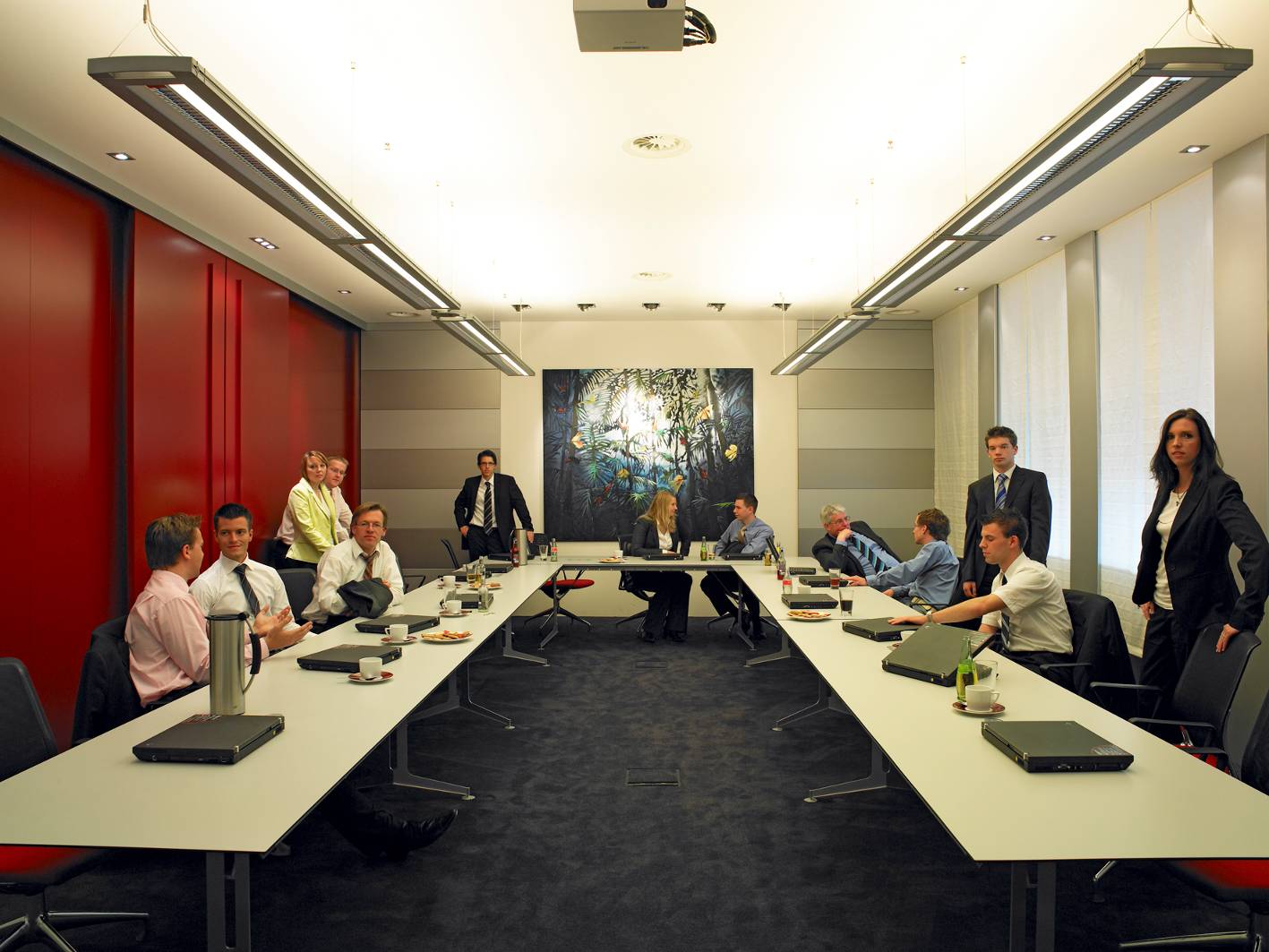 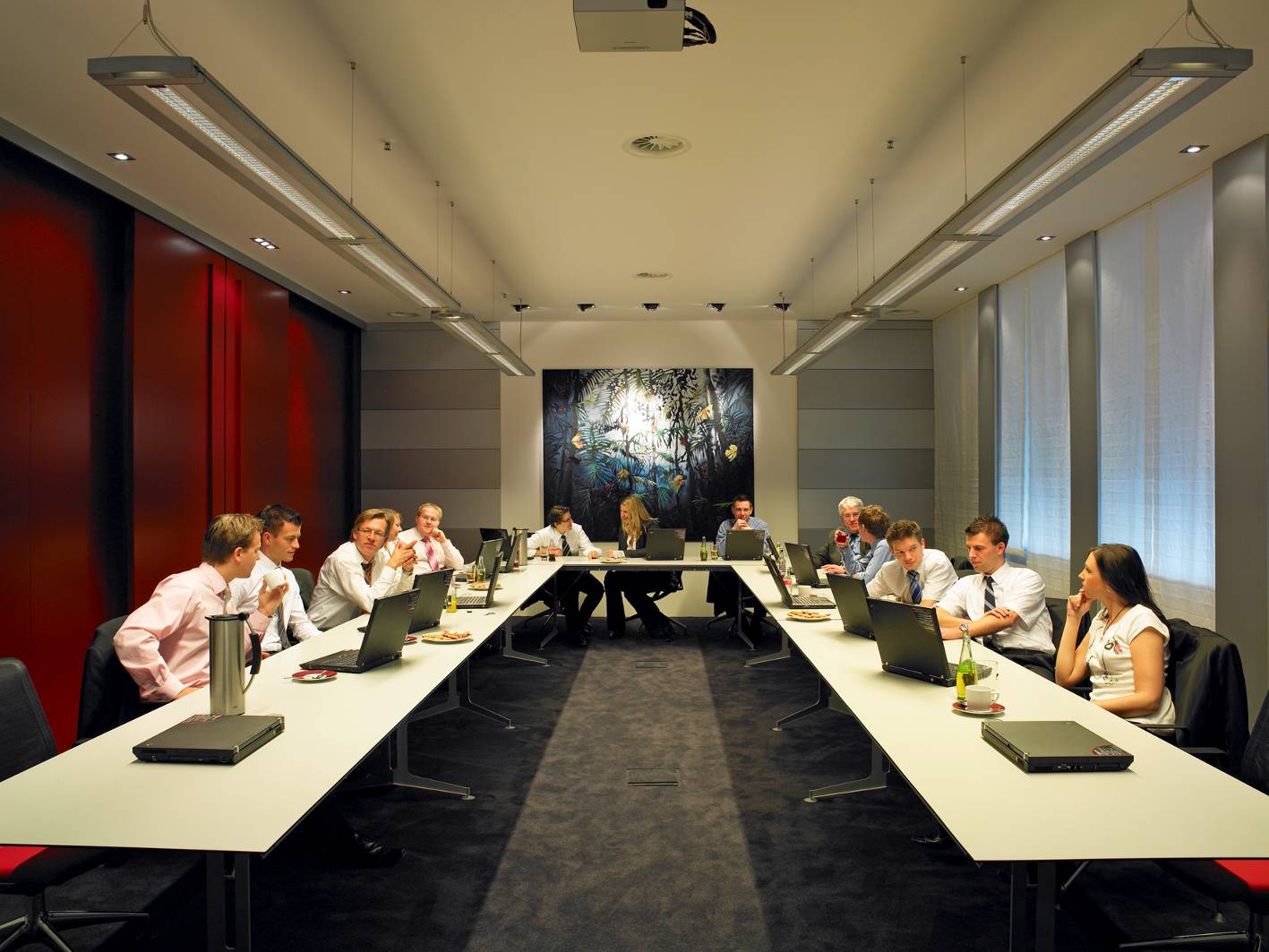 Dynamic light can affect concentration or well-being…
in a 
meeting room
[Speaker Notes: Here you see a dynamic light control in one of our meeting rooms. 

From the welcome at the morning (with activate light/ blue light) 
Over a conference till lunch with normal light and a short activate time after lunch with blue light
To the end of the conference with discussions in the evening with warm light.]
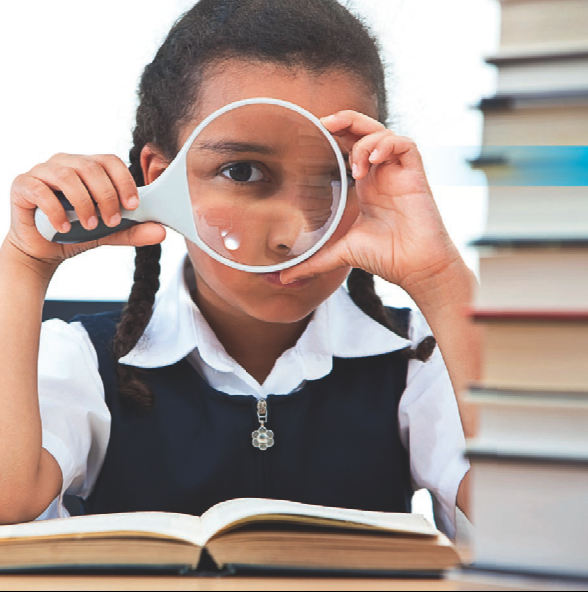 EDUCATION
JOINT RESEARCH IN HAMBURG SCHOOLS 2011-2012
TRILUX was involved in several research projects at schools in Hamburg, Dresden and Berlin.

For the research project in Hamburg, 39 schools were modified with dynamic light from TRILUX and Philips.

The modified schools had the opportunity to switch their lighting to suit the situation.

	300 lux   	4.000 K (traditional light),                                            
	1.000 lux  	 6.000 K (concentration),                                            
	650 lux  	12.000 K (activate)                                                          
	300 lux   	2.700 K (calm).
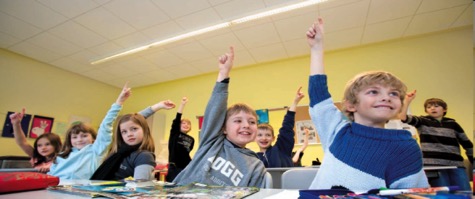 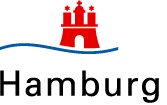 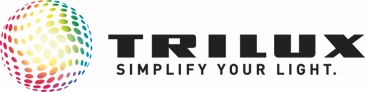 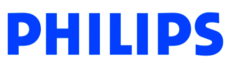 [Speaker Notes: Cold colour temperature light can push you in the morning or after lunch to get a better performance. 
But before you go to sleep, a warm colour temperature is preferable to aid beauty sleep.

The effects of dynamic light are not completely explored just the basic statements.
 
Trilux is involved in some research projects in grammar schools. 
The schools have good experience with the dynamic light.]
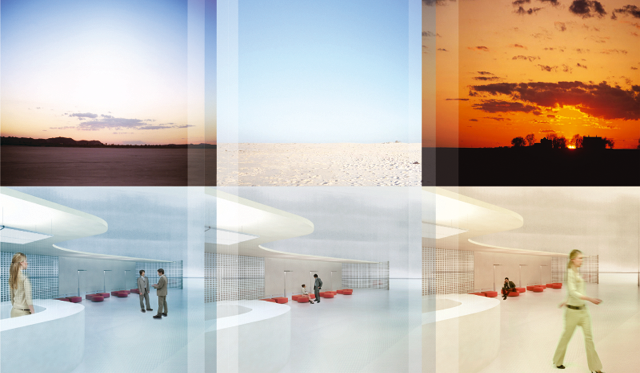 CASE STUDY: HAMBURG-EPPENDORF
The study comprised of 166 students and 18 teachers over the course of 1 year. 
The students were between 7 and 16 years of age.
Conducted by the Hamburg UKE Clinical Centre for Child and Youth Psychosomatic Research.
[Speaker Notes: This is a study where different lighting scenes were available to teachers to use according to the activity.]
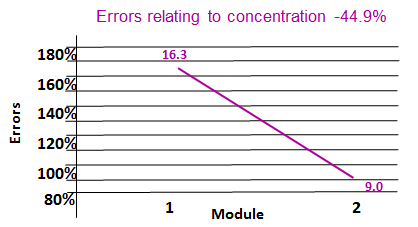 CASE STUDY: HAMBURG-EPPENDORF
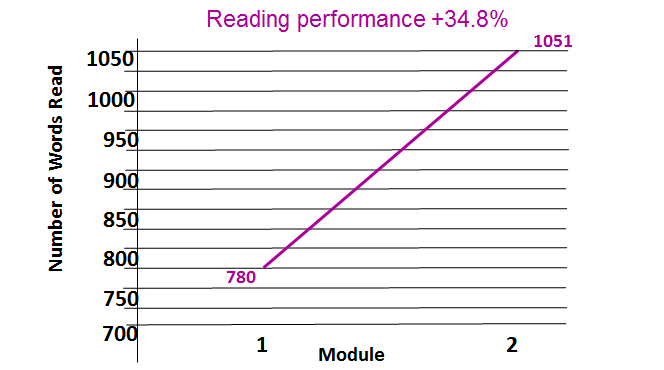 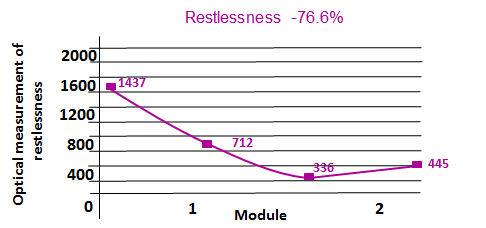 [Speaker Notes: The reading speed rose by almost 35% when pupils were working under Dynamic Lighting Classroom System. On average, pupils read 1,051 words in a set time compared with 780 words in the baseline measurement under conventional lighting.]
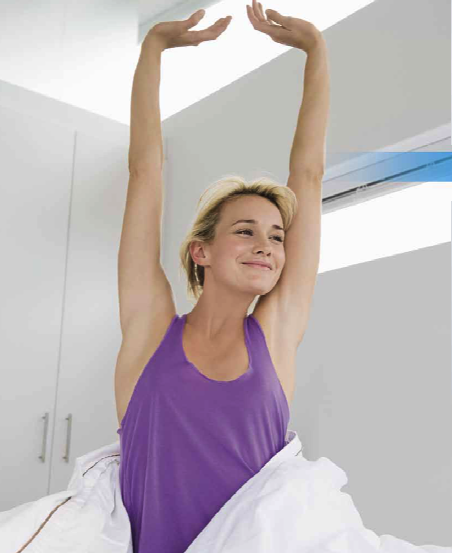 Health
THE AGEING EYE
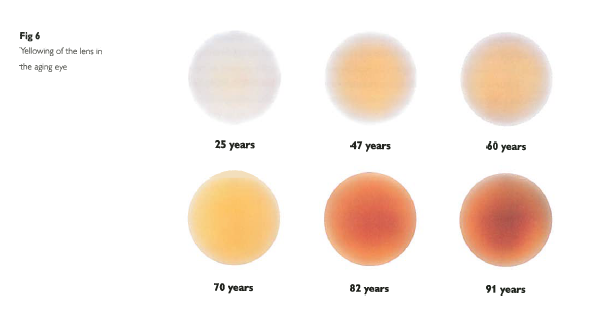 47 years
25 years
60 years
91 years
70 years
82 years
[Speaker Notes: As the eye ages so it yellows, this means older people see less light from the blue end of the spectrum than younger people.]
A darker, more hazy world
Older people experience
A reduction in vividness of the colours of images e.g. reds begin to look like pinks
A reduced ability to discriminate blues
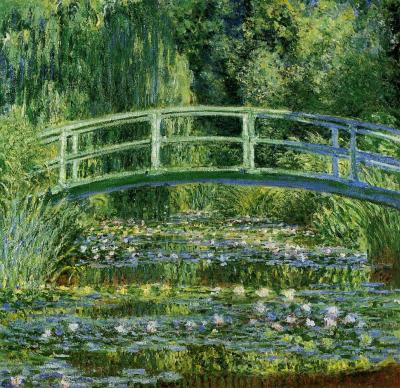 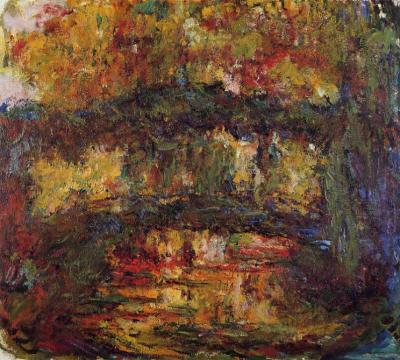 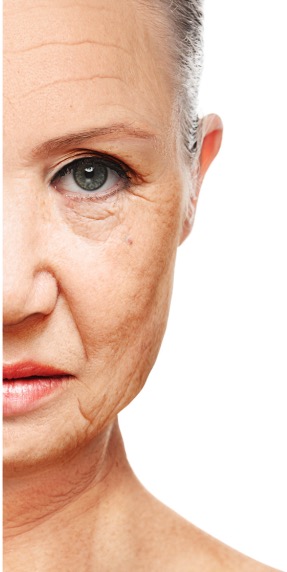 People with Dementia suffer from
frequent sleep disturbances
including night wandering and confusion
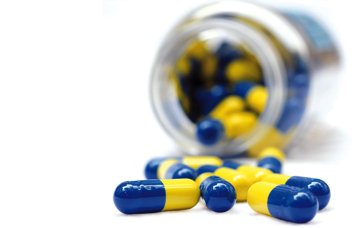 drugs can lead to further confusion and increase the risk of falls
Source: wikimedia
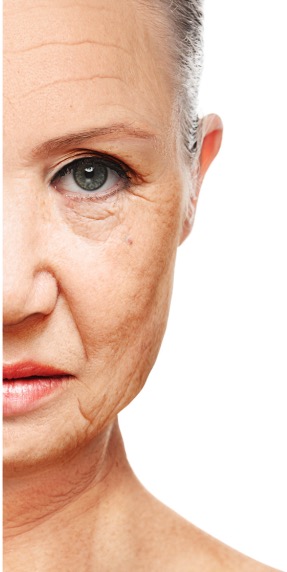 People with Dementia tend to be
Old
Easily confused, which leads to frustration
Liable to fall
                                     People with dementia have 8.9 times as many falls.
                                      Approximately half of all fallers who fracture their hips will never be 		                   functional walkers again.
		20% will die within 6 months
		In 2014 in England and Wales, 10 people died from the effects of  fall
		 - every day!
Lighting can help promote independent living and maintain dignity
Architecture
Adapting the architecture to the patients requirements can increase their well-being

Provide orientation and security
[Speaker Notes: The whole package is needed.]
DEMENTIA FRIENDLY LIGHTING
Primary elements

  	Use daylight wherever possible

	Expose people to the 24-hour cycle of light and dark

  	Choose the right light source and high light levels, possibly up to twice normal levels

	Consider surfaces: reflection, contrast and perception

  	Use sufficient ‘domestic’ style fittings

At 75 years a person requires 3.9 times the light that a 32 year old needs to elicit the same response
DEMENTIA FRIENDLY LIGHTING
Good darkness at night

  	Light is annoying and disturbs sleep

	Promotes the production of Melatonin

  	Melatonin not only aids sleep but it is a very powerful anti-oxidant
research
Dementia Services Development Centre
Sterling University








Thanks to 
Kristina Allison BA (Hons), MA, MSLL, MILP
Lighting Enterprises Consultancy & Associates Ltd.
[Speaker Notes: Best of breed demonstration ward and bedroom at Sterling.  Uses Liventy, Sanesca, Inpera Ligra Plus, Acruro, Arkon and Ambiella night light.]
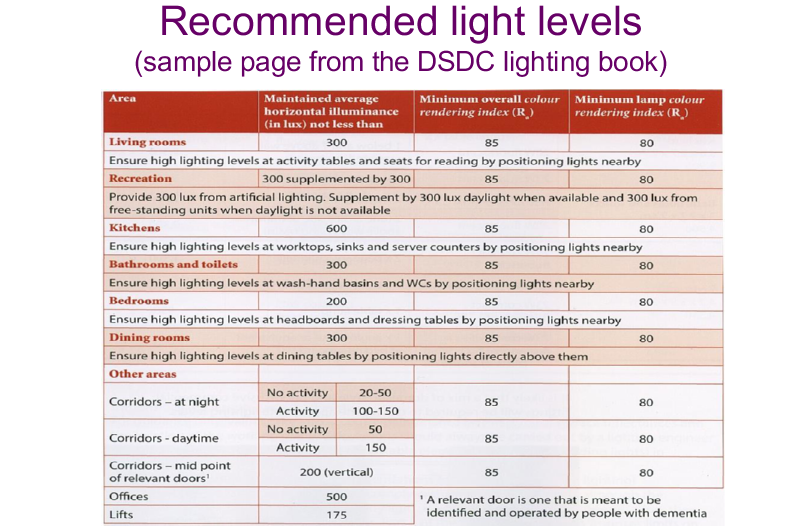 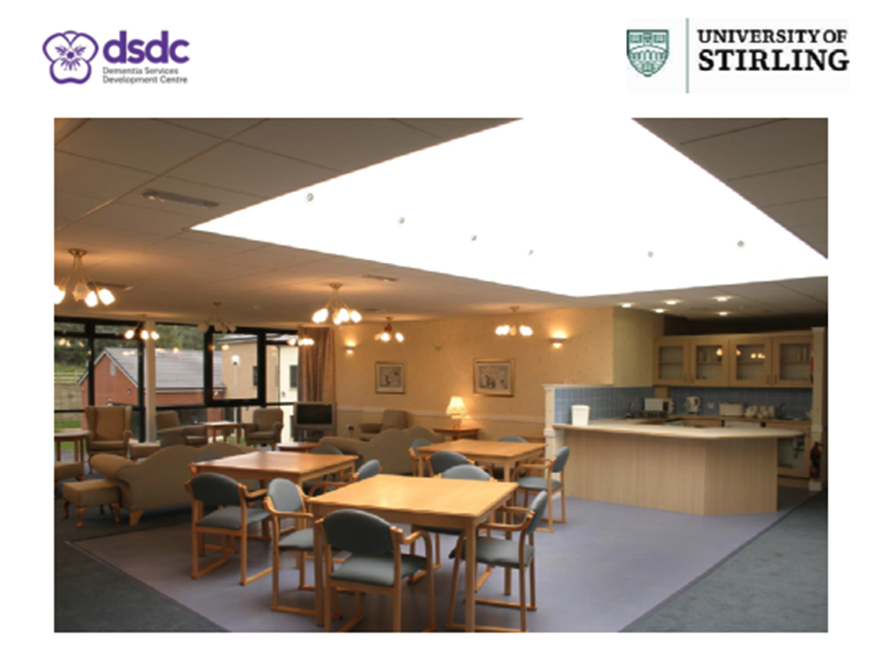 THE KINGS FUND
The King's Fund is an English health charity that shapes healthcare policy and practice through research and analysis.
IPSWICH HOSPITAL
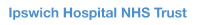 Ipswich Hospital was chosen to create a pioneering care environment in conjunction with the Kings Fund.
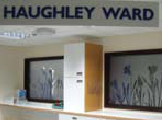 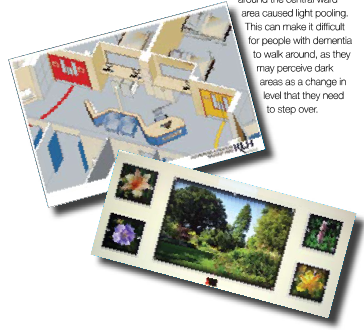 ‘If we could only change three things, these would be:

Signposting using accent colours
Creating a central social space
Improving the lighting’

Senior nurse, 
Dementia care and adult safeguarding
Maria-hilf hospital, brilon, germany
New lighting has been installed in all patient rooms and corridors of the geriatric department.

A light management system controls the light level and the colour temperature.
Illumination levels
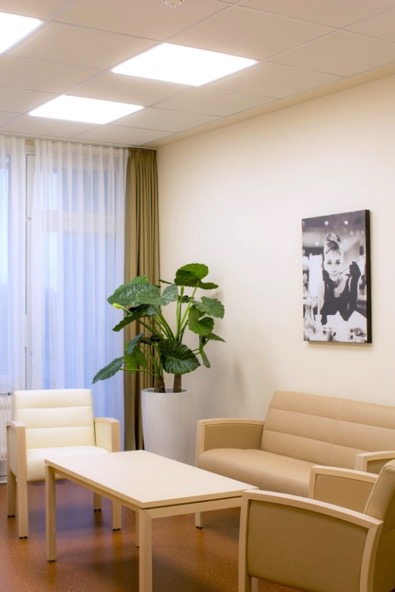 Between 600 to 1500 lux during the day in patient rooms

300 lux on the floor  and 600 lux at eye level in corridors
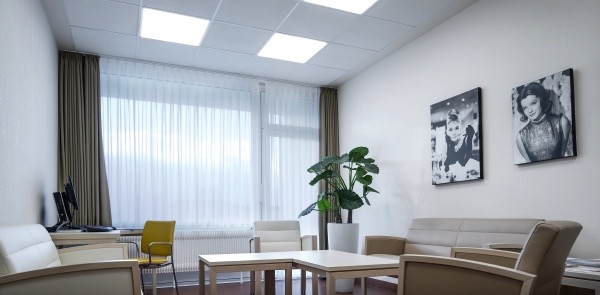 [Speaker Notes: All LED lighting is controlled via a central management system to give 600 lux at eye level and 300 lux at floor level in corridors and between 600 to 1,500 lux during the day in patient rooms.]
The entrance and corridors
Colour temperature varies between 3,000K and 6,500K
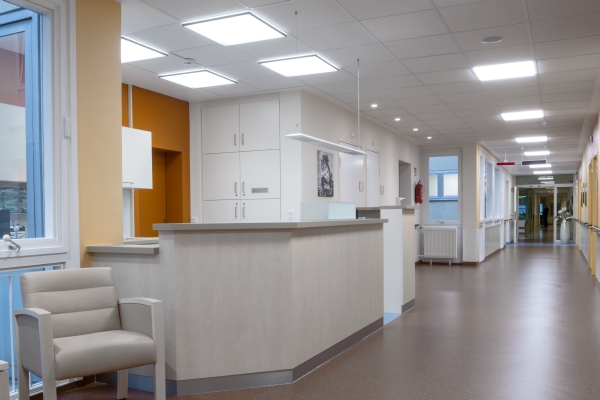 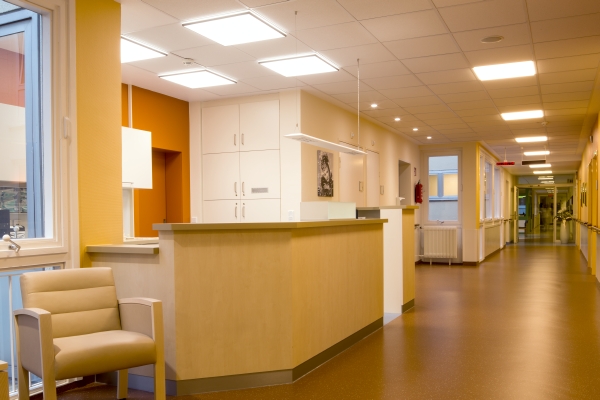 Maria-hilf hospital, brilon, germany
general impressions after the lighting renovation?
After the renovation, the activities of the geriatric patients have become calmer.

In detail, after a few days of acclimatisation they have a more relaxed demeanour compared to the day of admission and on other wards.

When asked why they felt calmer, some of the patients point directly to good lighting and a pleasant atmosphere.
Thomas PapeDirector of Care Service
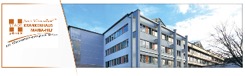 WHAT is the medical impression after the lighting renovation?
The generally positive reaction of geriatric patients has allowed the medical management to significantly lower support in the form of medication.
Thomas PapeDirector of Care Service
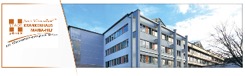 How DO the staff benefit from the new lighting?
The therapeutic team is excited by the consistently positive reactions of their patients as well as its own positive experience of pleasant illumination.
Thomas PapeDirector of Care Service
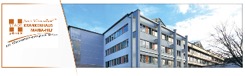 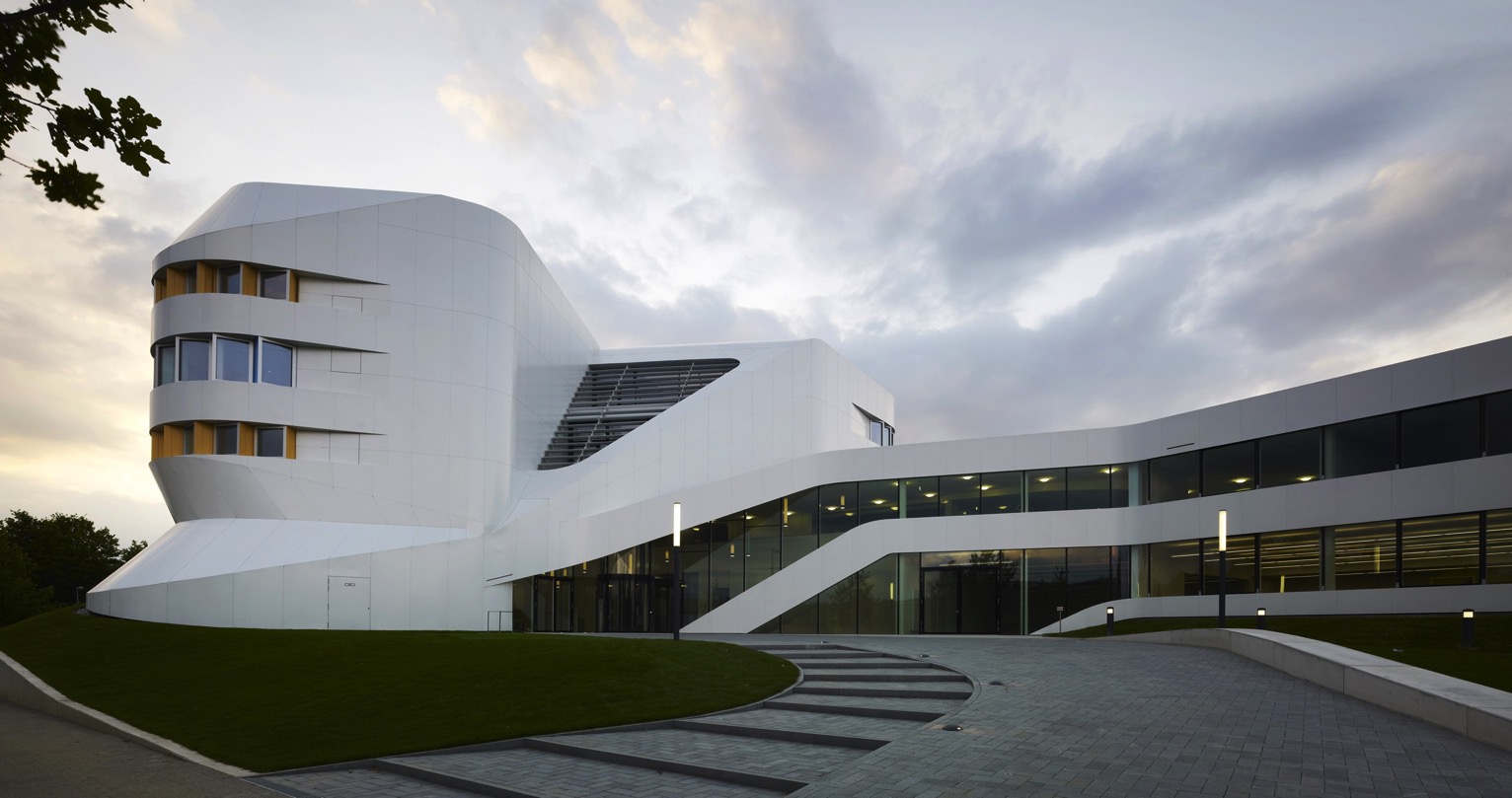 IAO Stuttgart, Fraunhofer Institute ZVE
[Speaker Notes: This is the Centre for Virtual Engineering for Fraunhofer Institute, which is Europe’s largest application-oriented research organisation. 

Their research is geared entirely to people’s needs; health, communication, energy and the environment.  TRILUX are now involved on a research programme with them.]
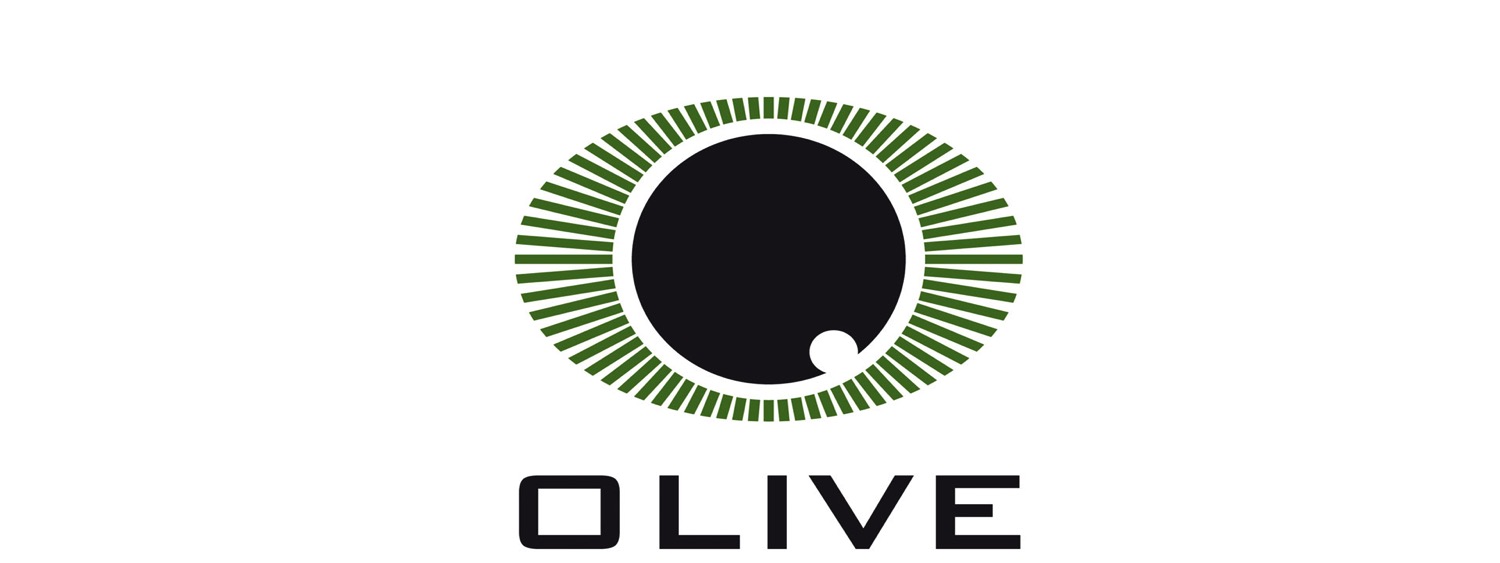 Olive Research Project in conjunction with German Federal Ministry for Education and Research (BMBF)
[Speaker Notes: This collaborative research is being carried out by a specialist department in TRILUX, our think tank, ITZ,  and with other partners under the acronym OLIVE aiming towards "optimised light systems for improvements in performance capability and health". 

It is a three year programme to June 2017 with a budget of nearly 6million Euros and is overseen by the German Federal Ministry.

It is exploring the bio-medical factors which will then be developed upon to create solutions (light fittings and controls) that have freely selectable light spectra.]
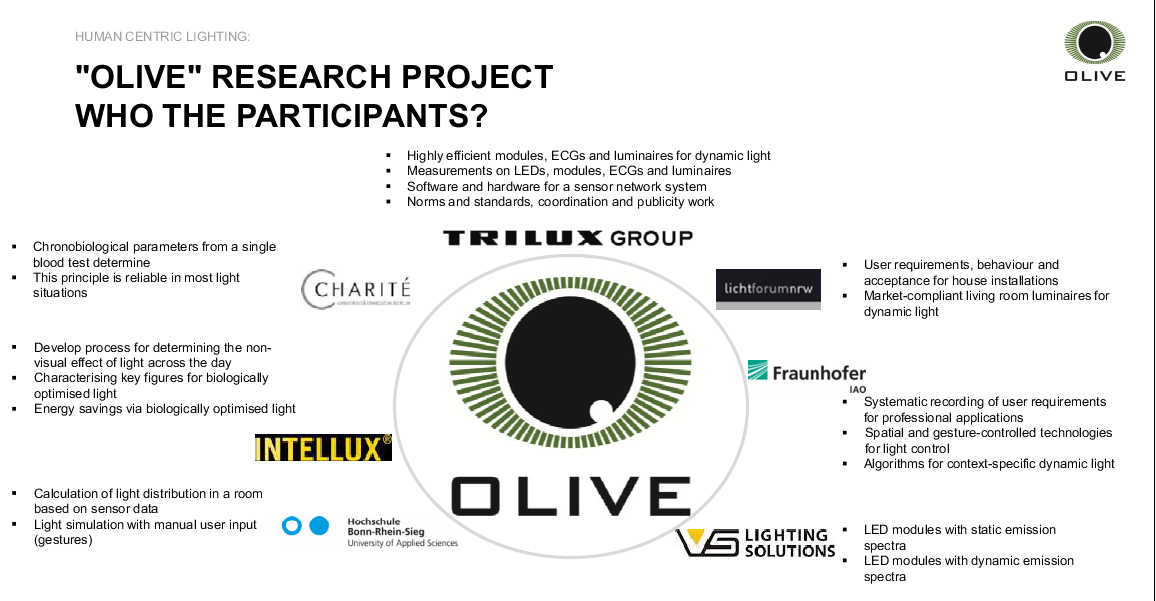 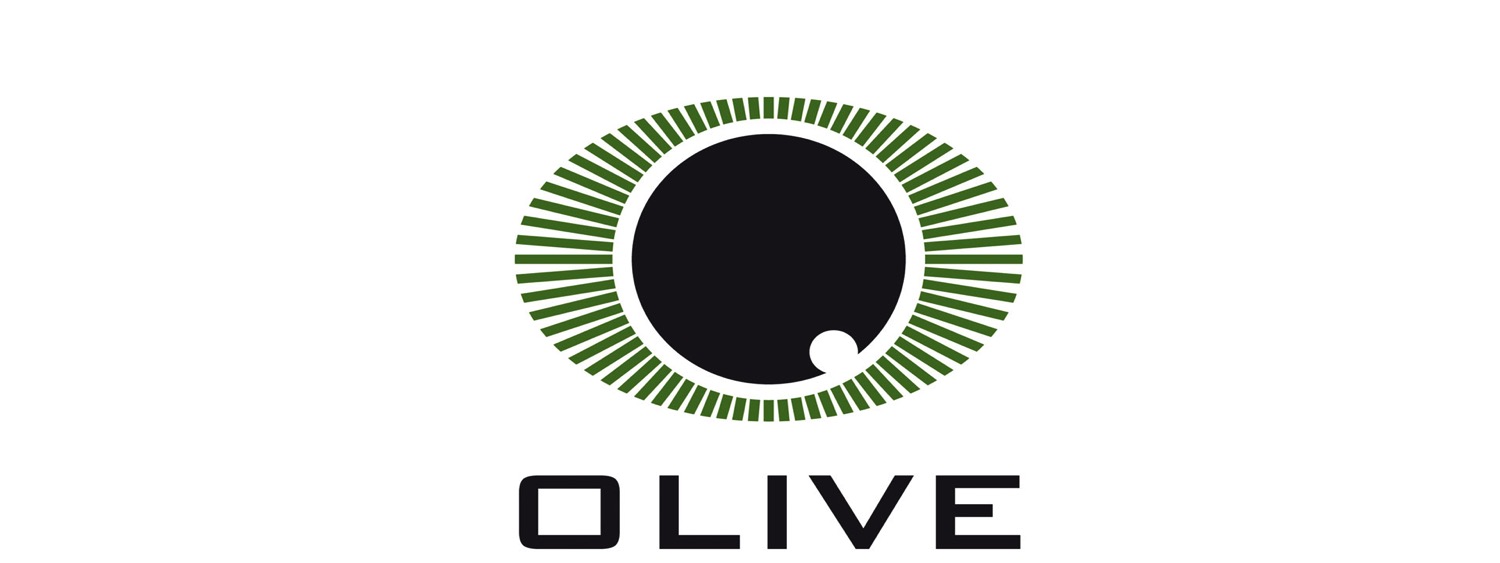 Olive Research Project in conjunction with German Federal Ministry for Education and Research (BMBF)
[Speaker Notes: The participants divide into academic and practical areas of expertise.  Charite de Berlin and Intellux are developing the testing program; Franhofer are looking at the ergonomic requirements and automated control; TRILUX and VS are providing the hardware and also software that will make it more responsive to human interaction.]
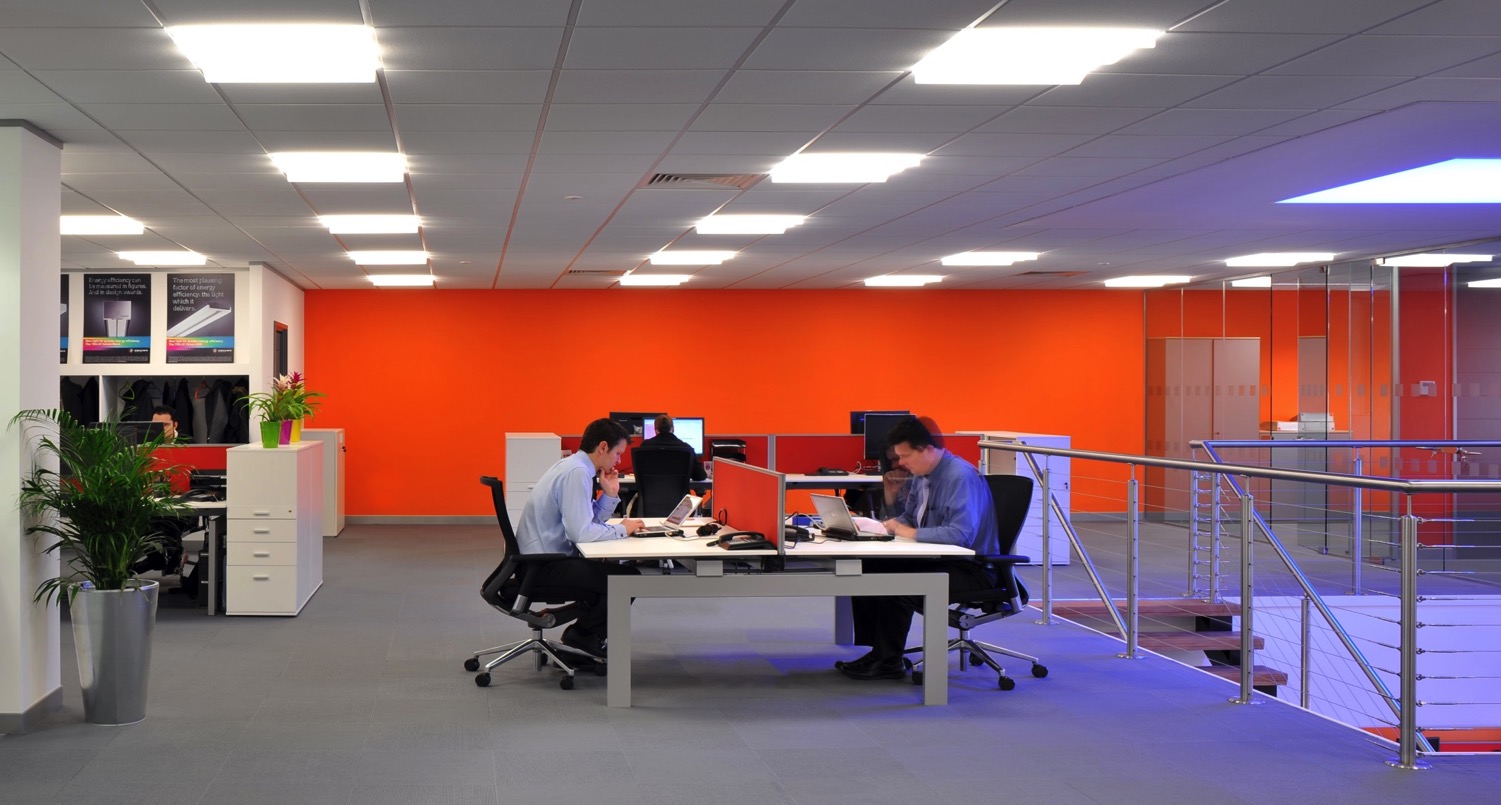 Our own research
[Speaker Notes: Closer to home, we have just started a small pilot study at our own offices in Chelmsford. 

These luminaires have the capability to change from 2,700K to 6,000k and although there are some windows they are quite a distance away from the participants of the study. 

One week will be spent under the warm setting of the luminaires for the duration of the working day, and another will be under the cool conditions. The final week will encompass a daylight simulating change in colour temperature and intensity. 

This will then be repeated in February when we will have totally different daylight conditions.]
measurability
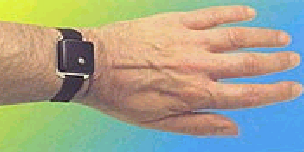 Actiwatches 24 hours per day

Sleep diaries

Mood/alertness VAS

KSS –Karolinska sleepiness scales
[Speaker Notes: My very helpful colleagues have agreed to wear Actiwatches for the full duration of the study.  These measure light received and also detect movement.

They will also be completing sleep diaries and questionnaires on levels of alertness and comfort.]
Professor debra  j. skene
Chronobiology 
Faculty of Health and Medical Sciences
University of Surrey, Guildford, UK
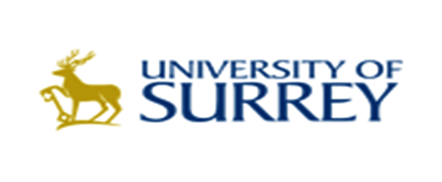 [Speaker Notes: This study is being moderated by Professor Debra Skene of Surrey University who has very kindly provided tried and tested questionnaires and is making sure we stick to all of the required protocols.]
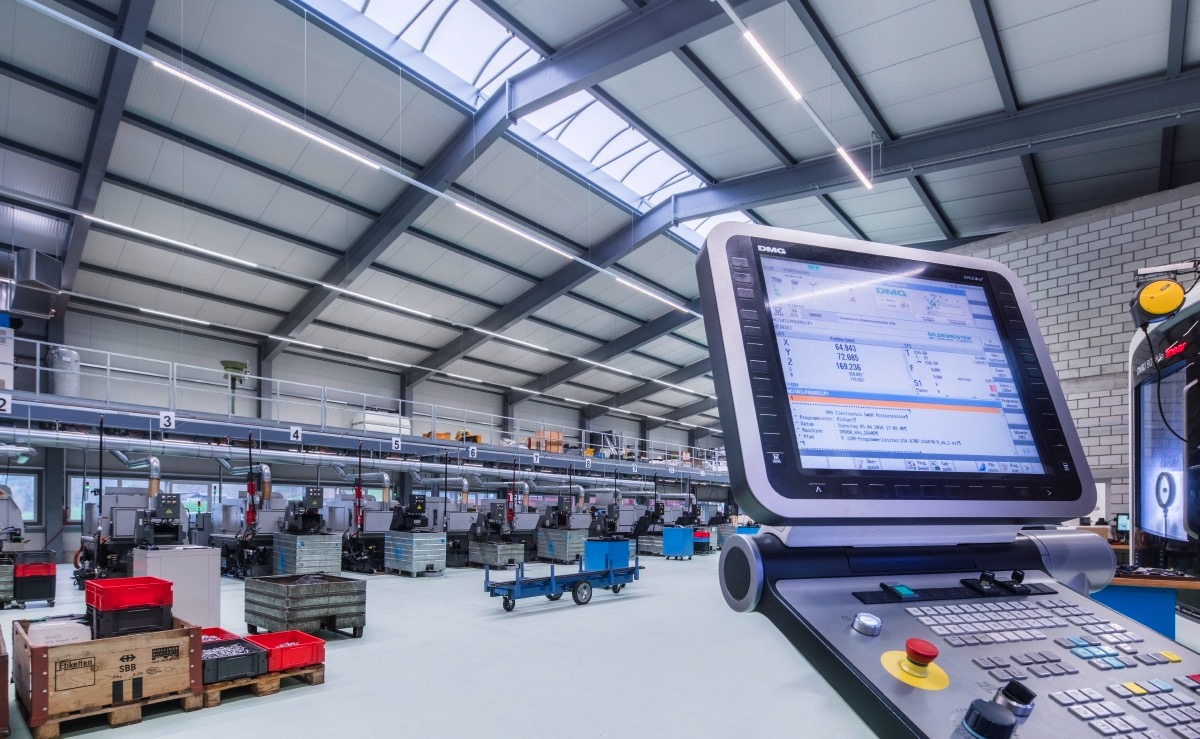 Our own research
[Speaker Notes: In Germany at our own factory we have just started recording baseline measurements for 6 months in an area where they work a 3 shift pattern.

The new lighting protocol will start in February and will be a further 6 month study.]
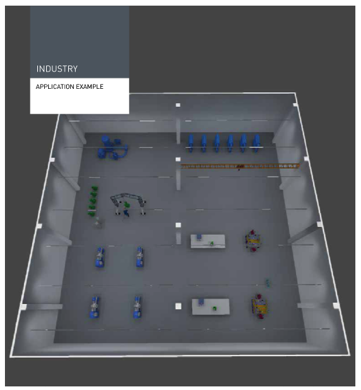 An example
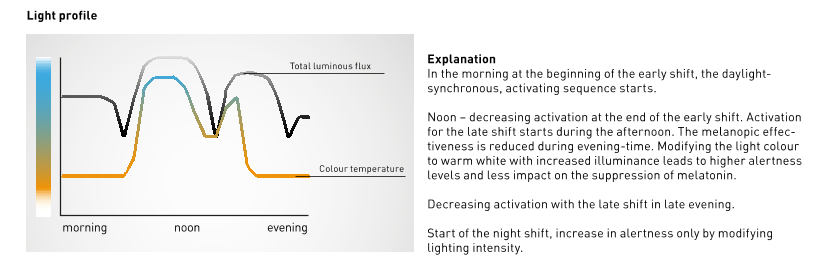 [Speaker Notes: I think the light profile will be similar to this, but the final decision hasn’t been made yet.  There are lots of discussions going on about increasing light levels but not the colour temperature to keep people alert at night but not entrain their circadian rhythms, this makes it suitable for shorter shift times or regularly rotating shift patterns.

6am – 2pm  First shift 	Increase of alertness due to higher illuminance levels and increase of CT to support the circadian rhythm.   Then there is a reduction of CT and illuminance to calm down before the finishing time.

2pm -10pm  Second Shift 	Follows daylight synchronous CT until 6pm “sunset”. Illuminance levels stay higher to increase alertness but then lowers down towards the end of the shift.

10pm-6am  Third shift 	Increase illuminance but with a warm CT to increase alertness without influencing the inner clock (melatonin levels).]
Human centric Lighting conference royal institution, london.     22.2.2016
Professor Debra Skene, University of Surrey.

Professor Rob Lucas
Manchester University

Luke Price
Public Health England
CIE TN003 Report on the First International Workshop on Circadian and Neurophysiological Photometry, 2013

www.cie.co.at/index.php/Publications/Technical+Notes
Light affects how we feel
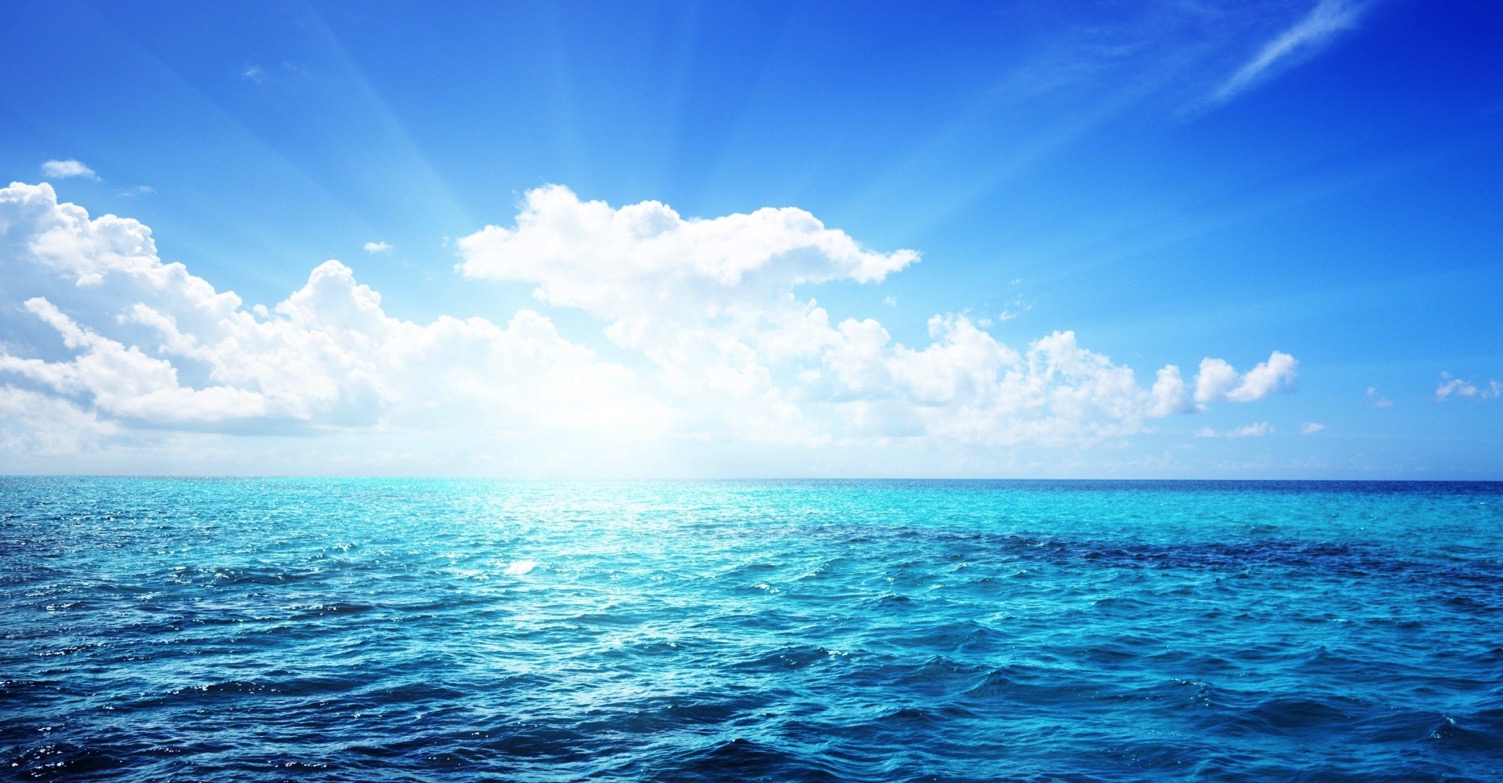 fresh – stimulating – light – neutral – cool
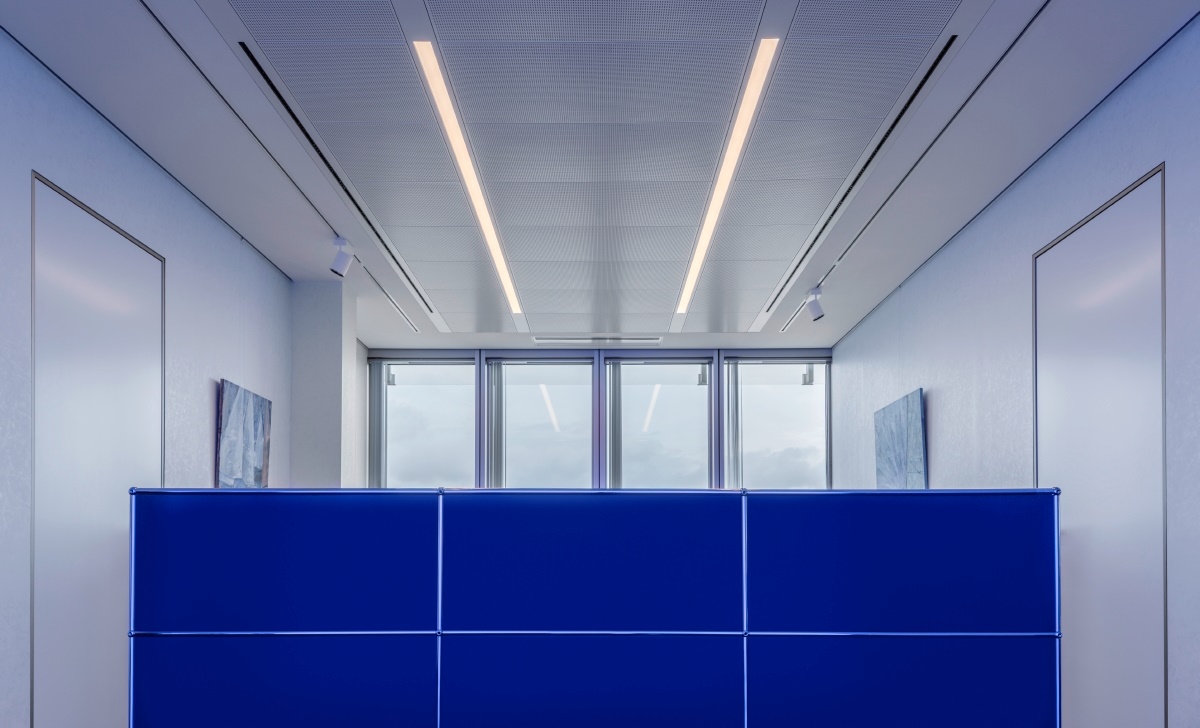 fresh – stimulating – light – neutral – cool
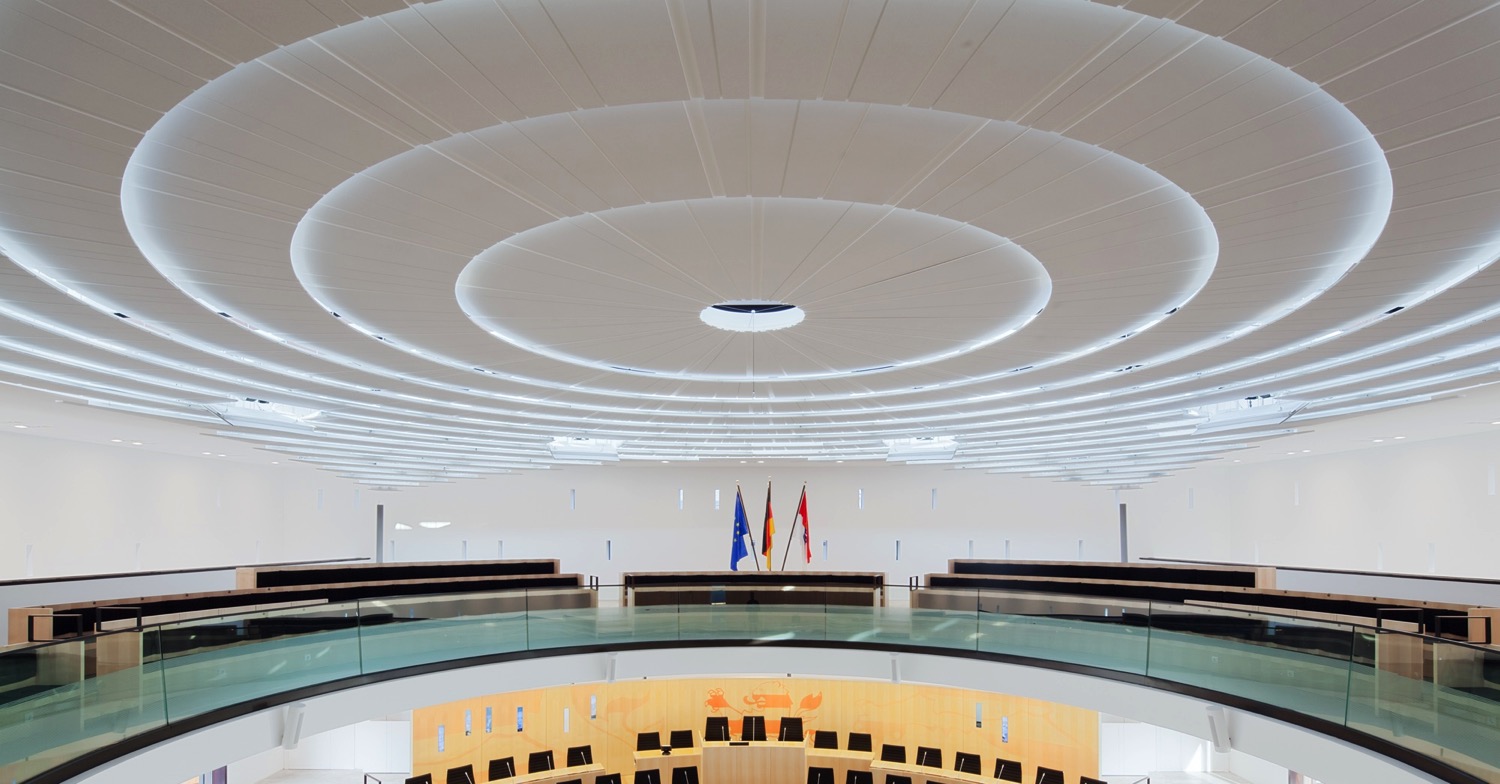 fresh – stimulating – light – neutral – cool
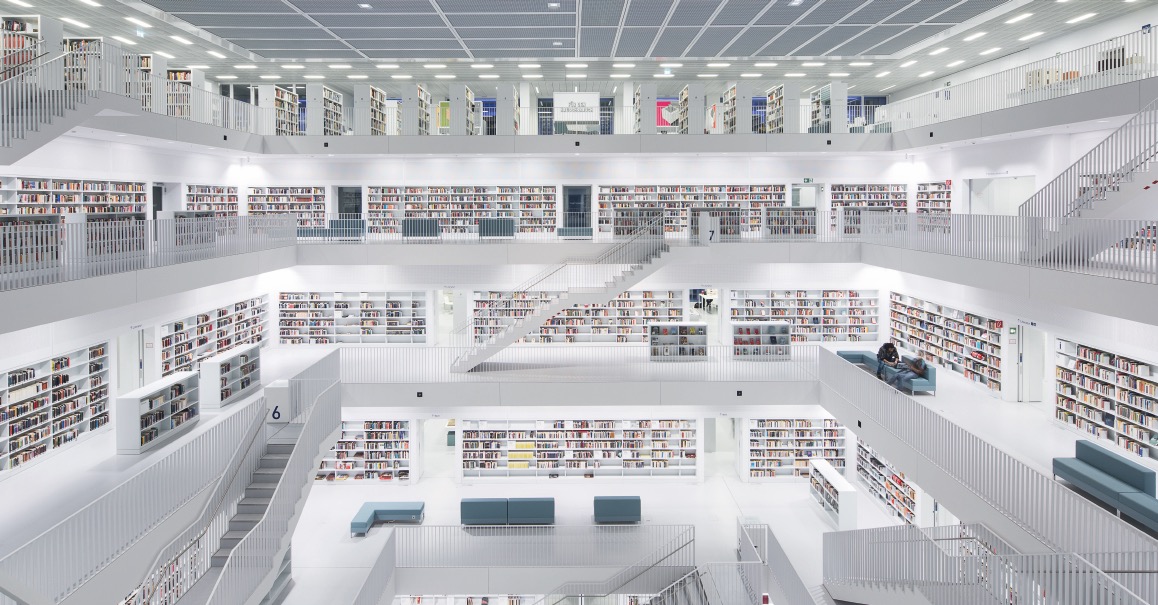 fresh – stimulating – light – neutral – cool
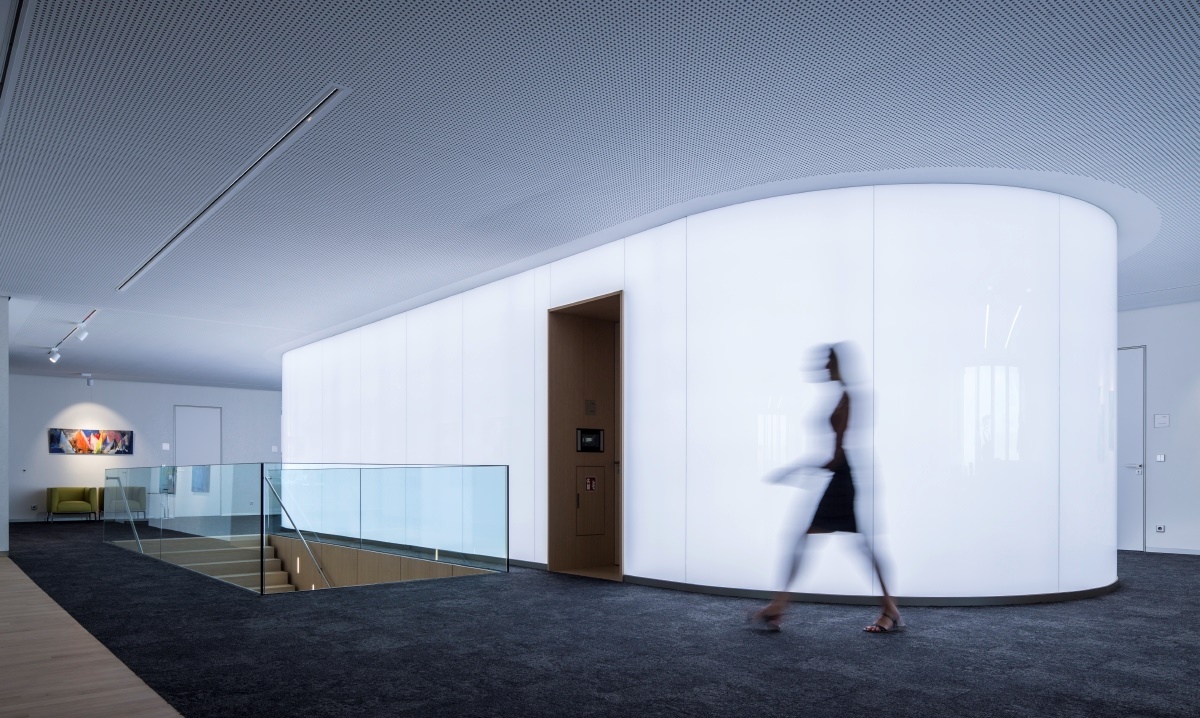 fresh – stimulating – light – neutral – cool
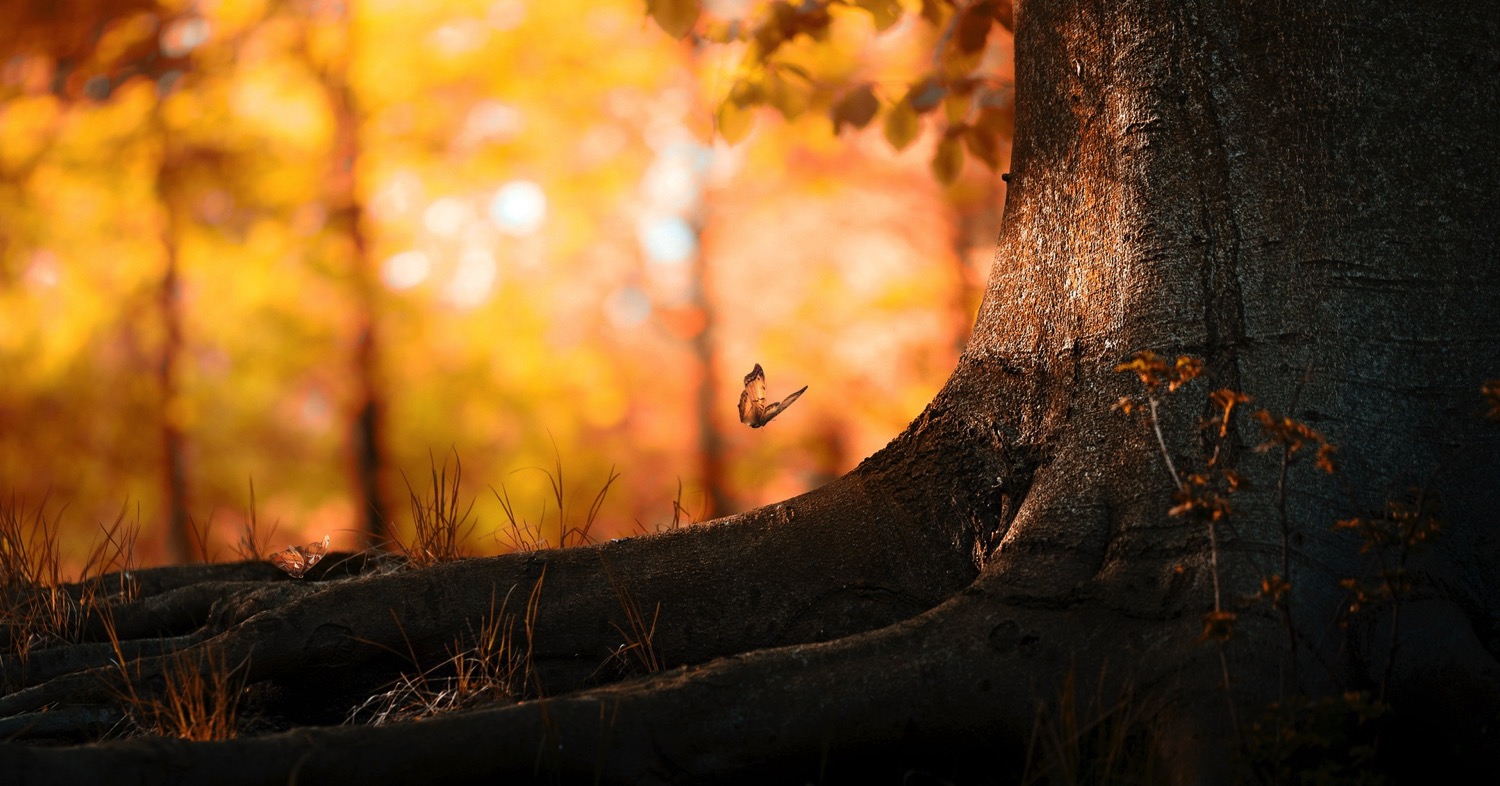 warm – relaxing – natural – comforting
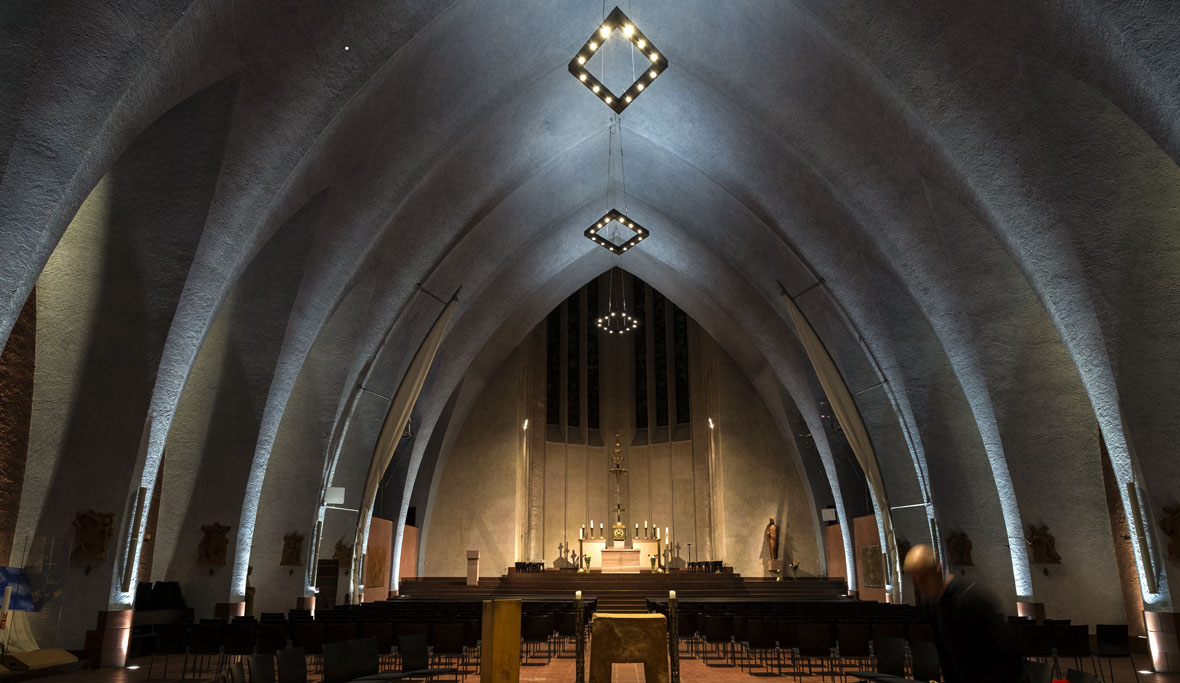 warm – relaxing– comforting
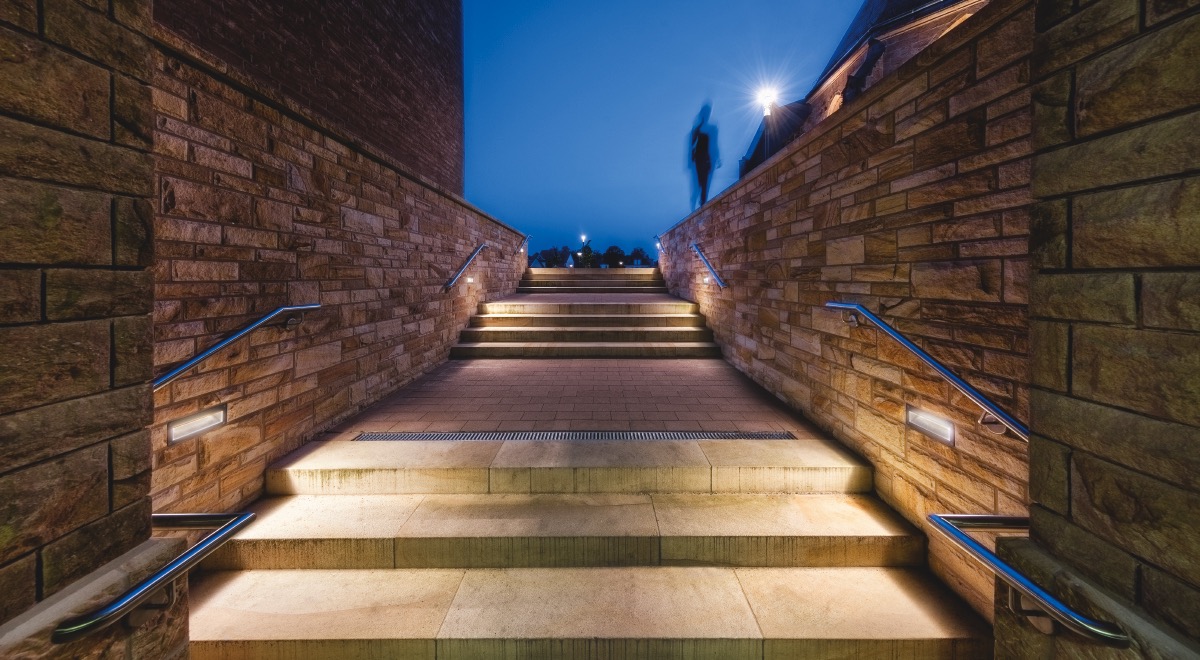 warm – relaxing–comforting
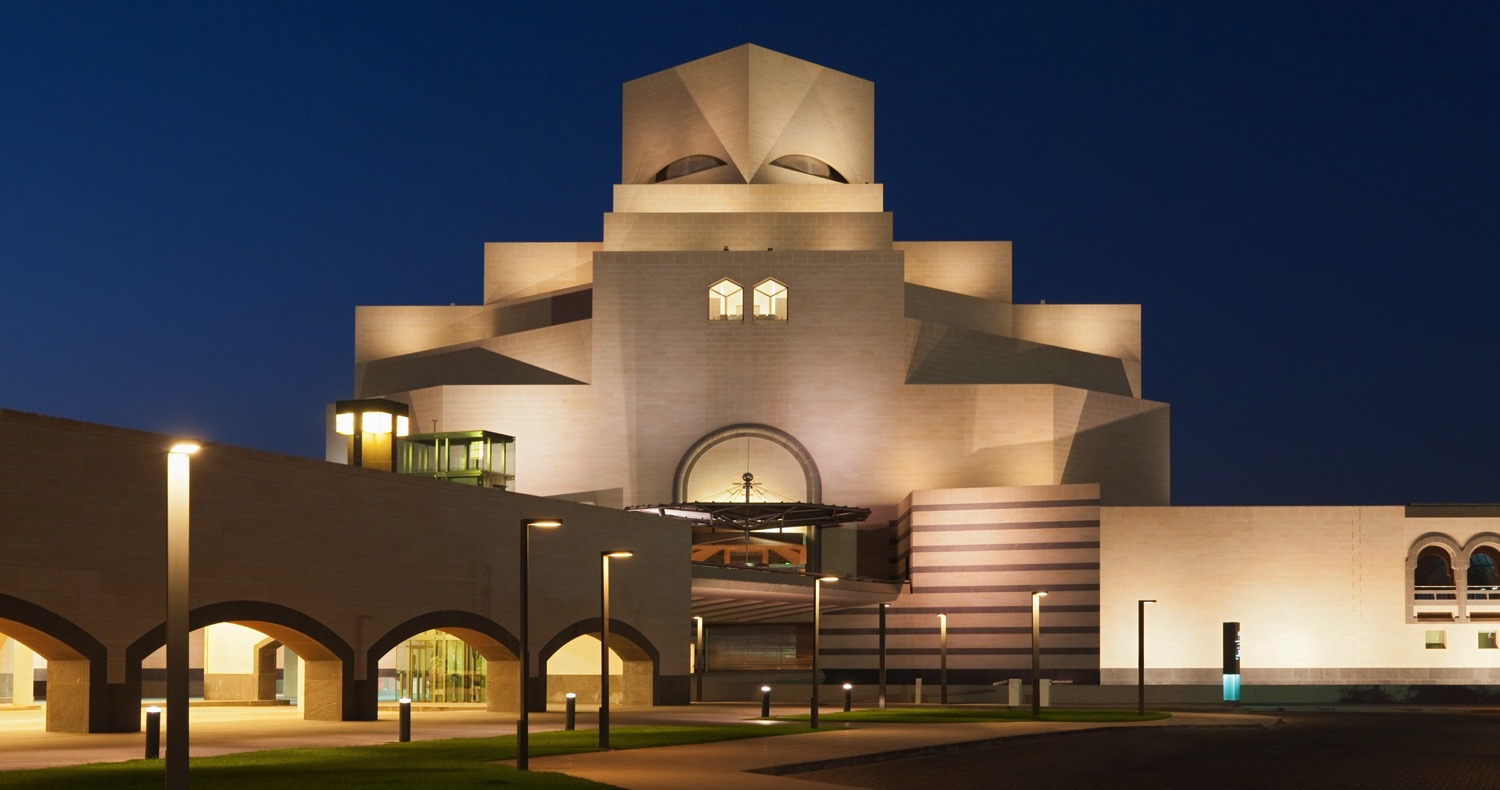 warm – relaxing–comforting
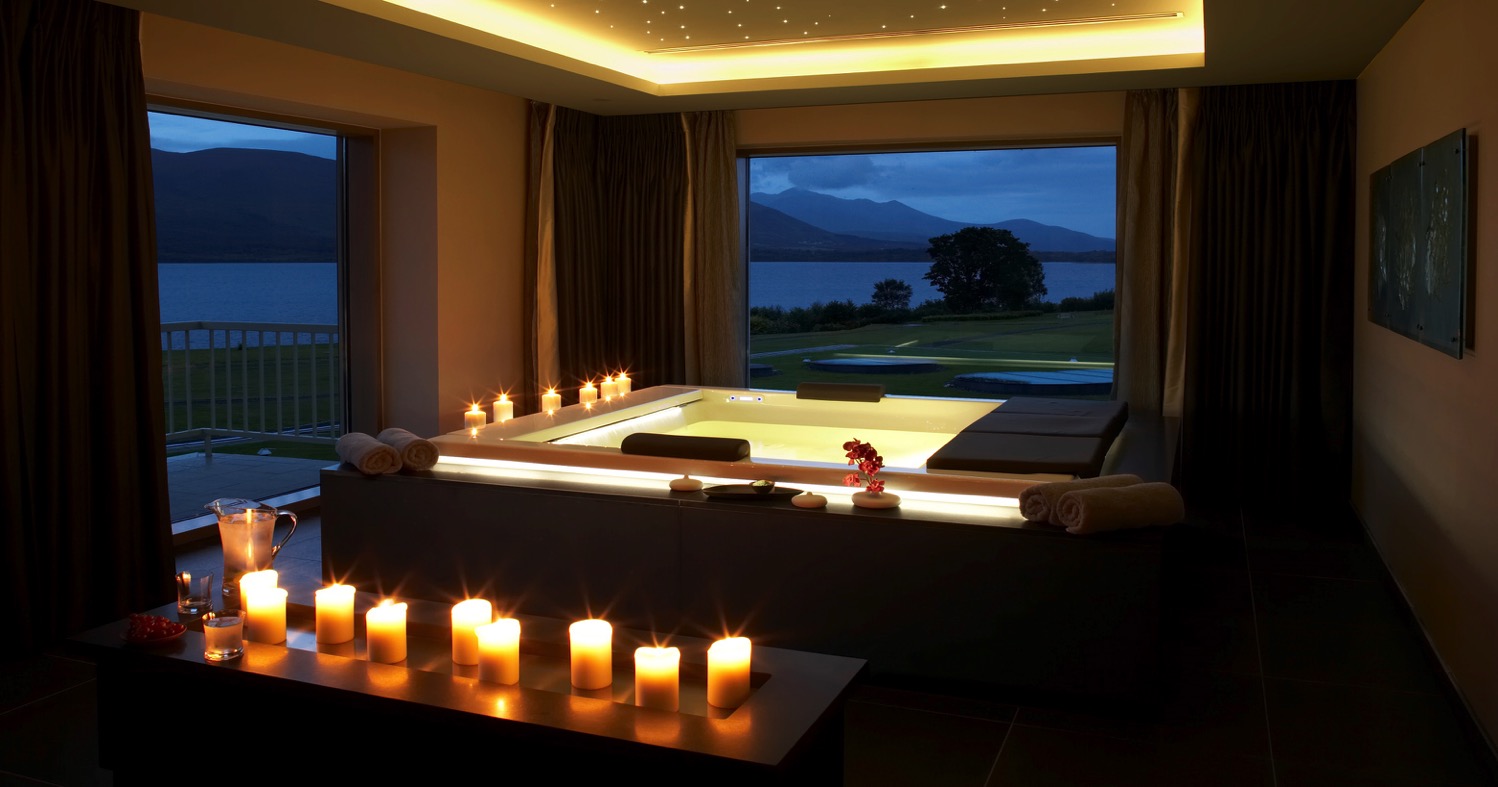 warm – relaxing – comforting
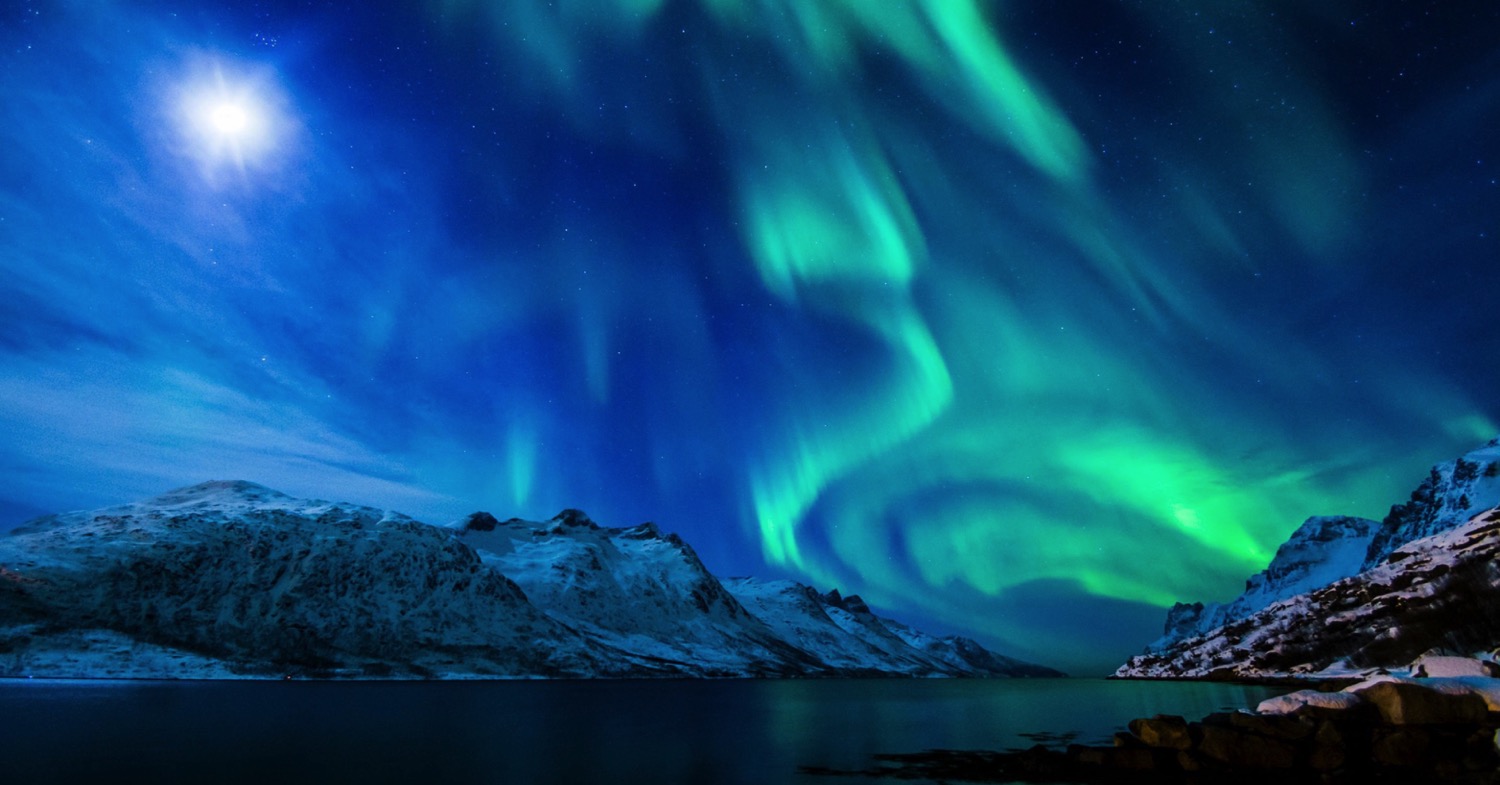 wow! – spectacular – euphoric – sublime – inspiring
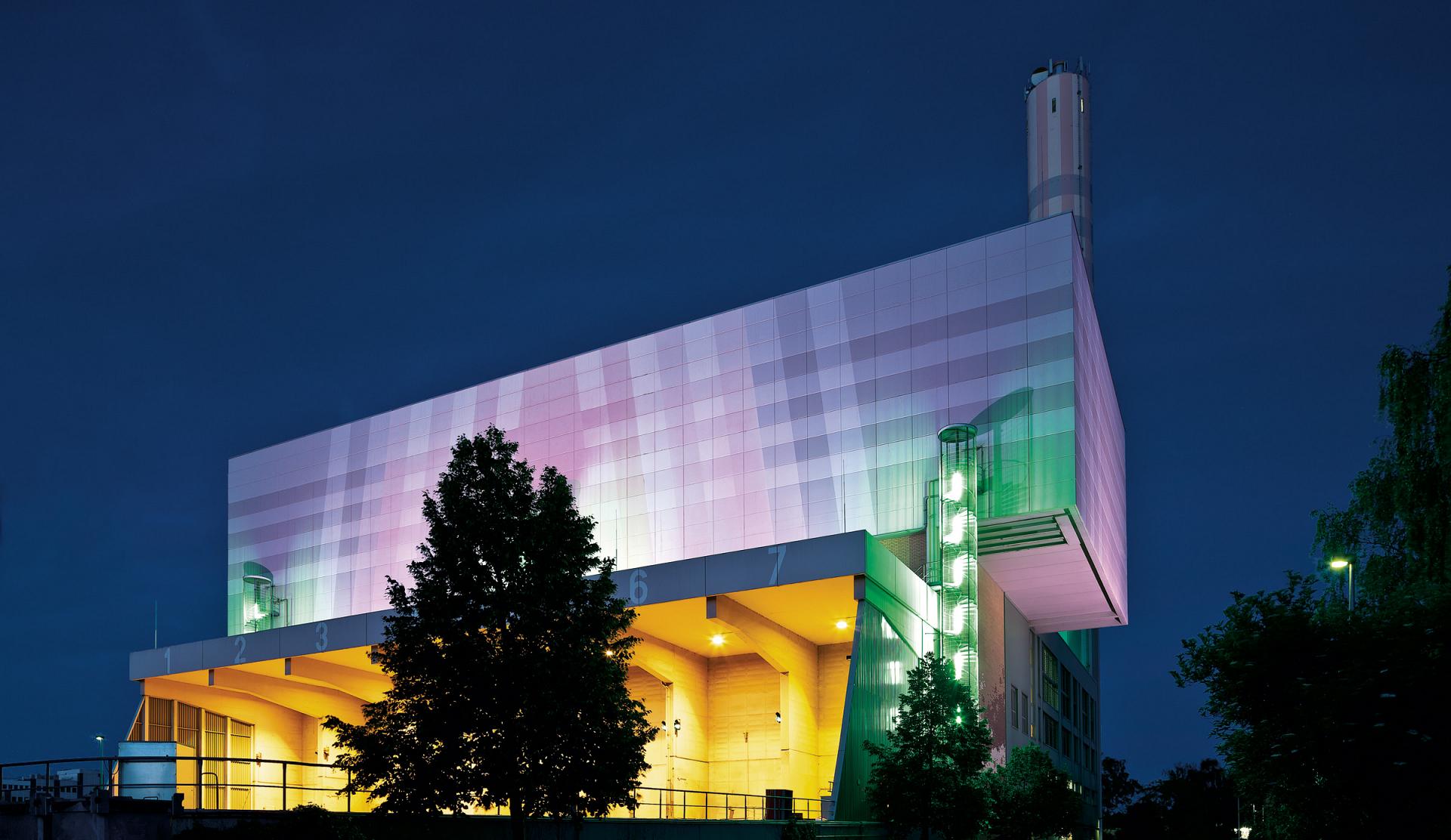 wow! – spectacular – euphoric – sublime – inspiring
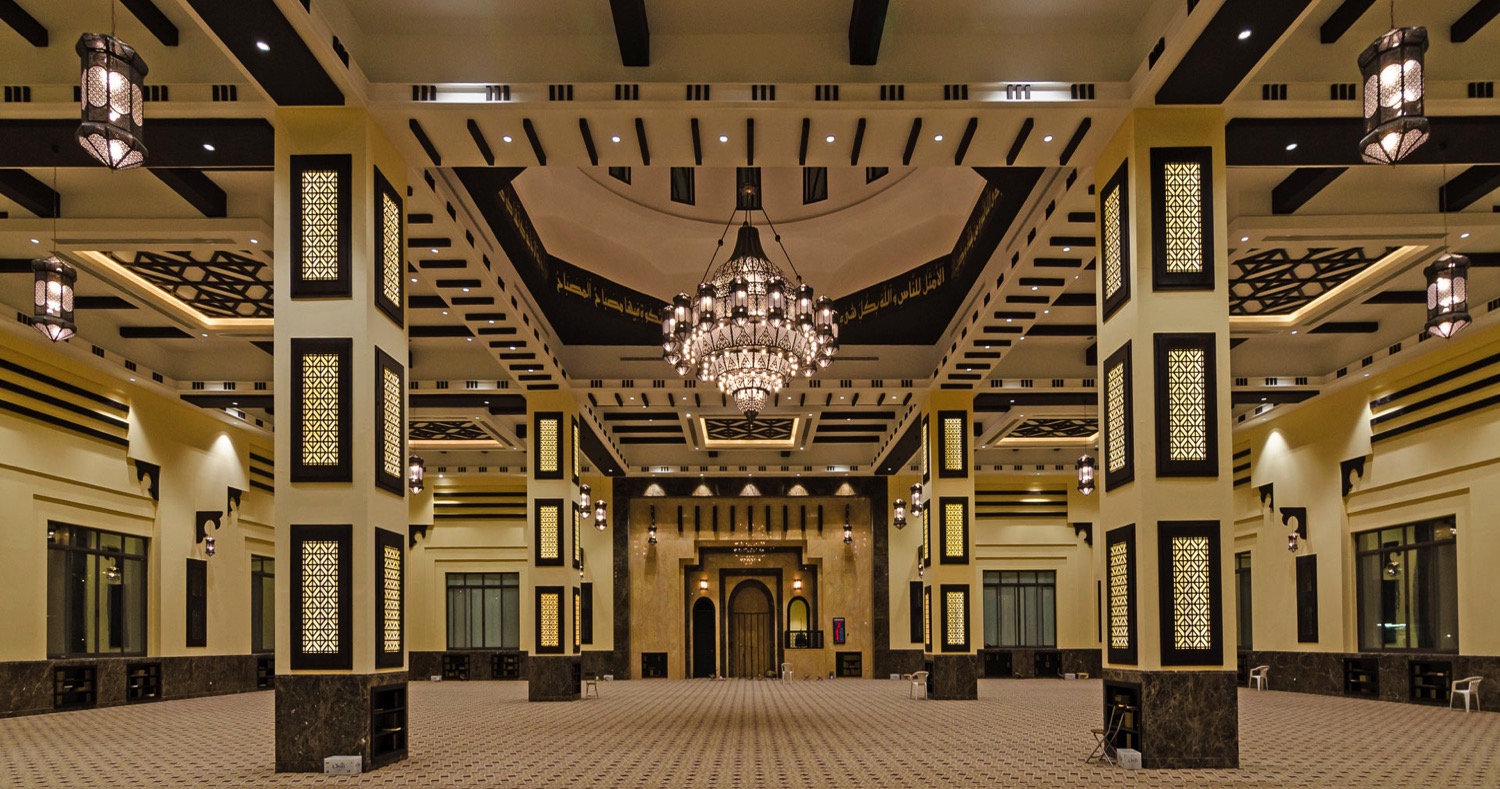 wow! – spectacular – euphoric – sublime – inspiring
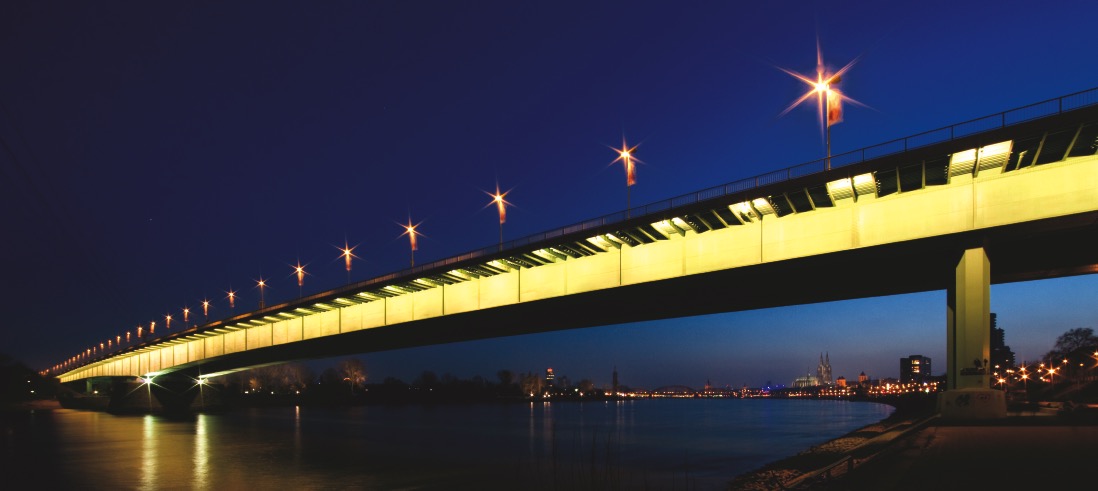 wow! – spectacular – euphoric – sublime – inspiring
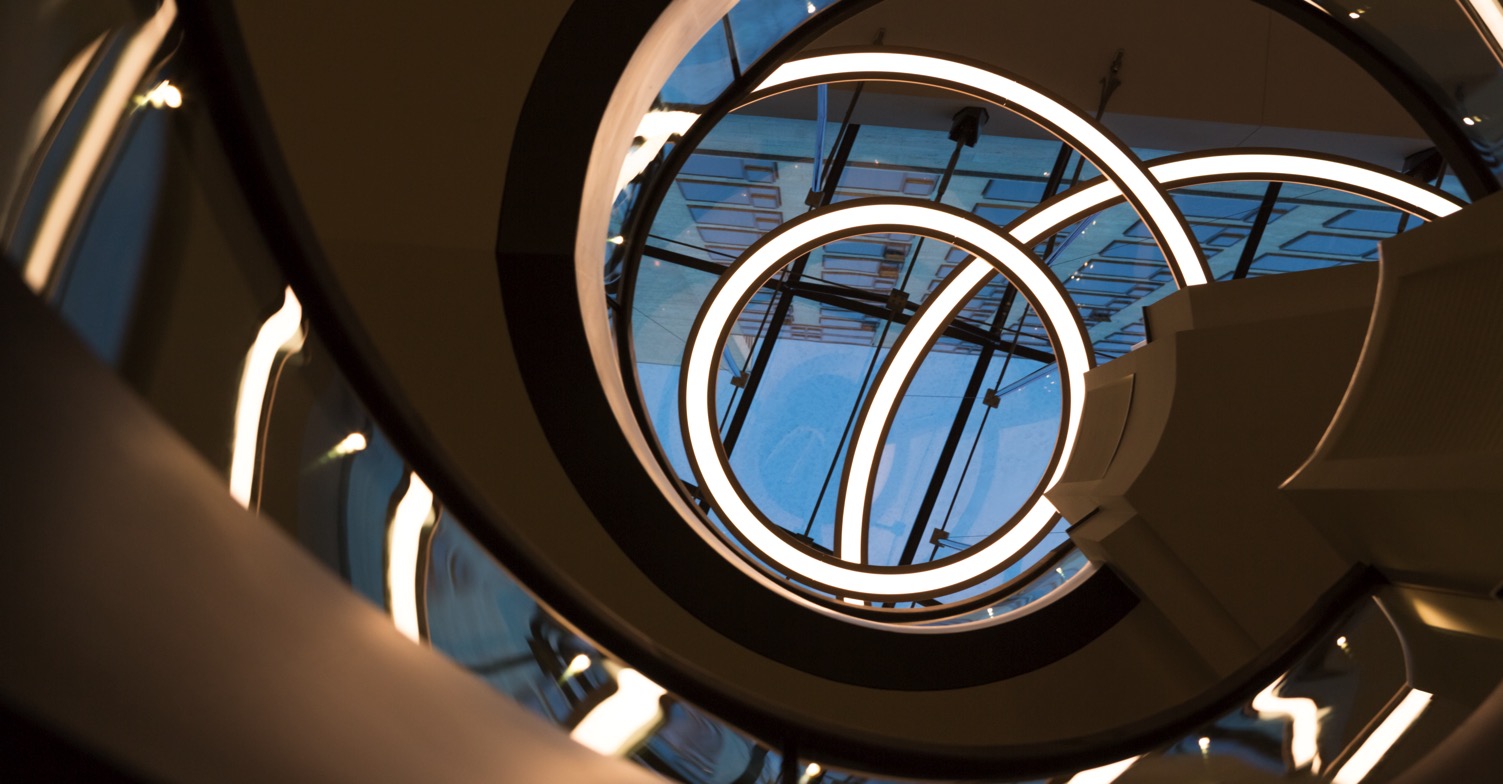 wow! – spectacular – euphoric – sublime – inspiring
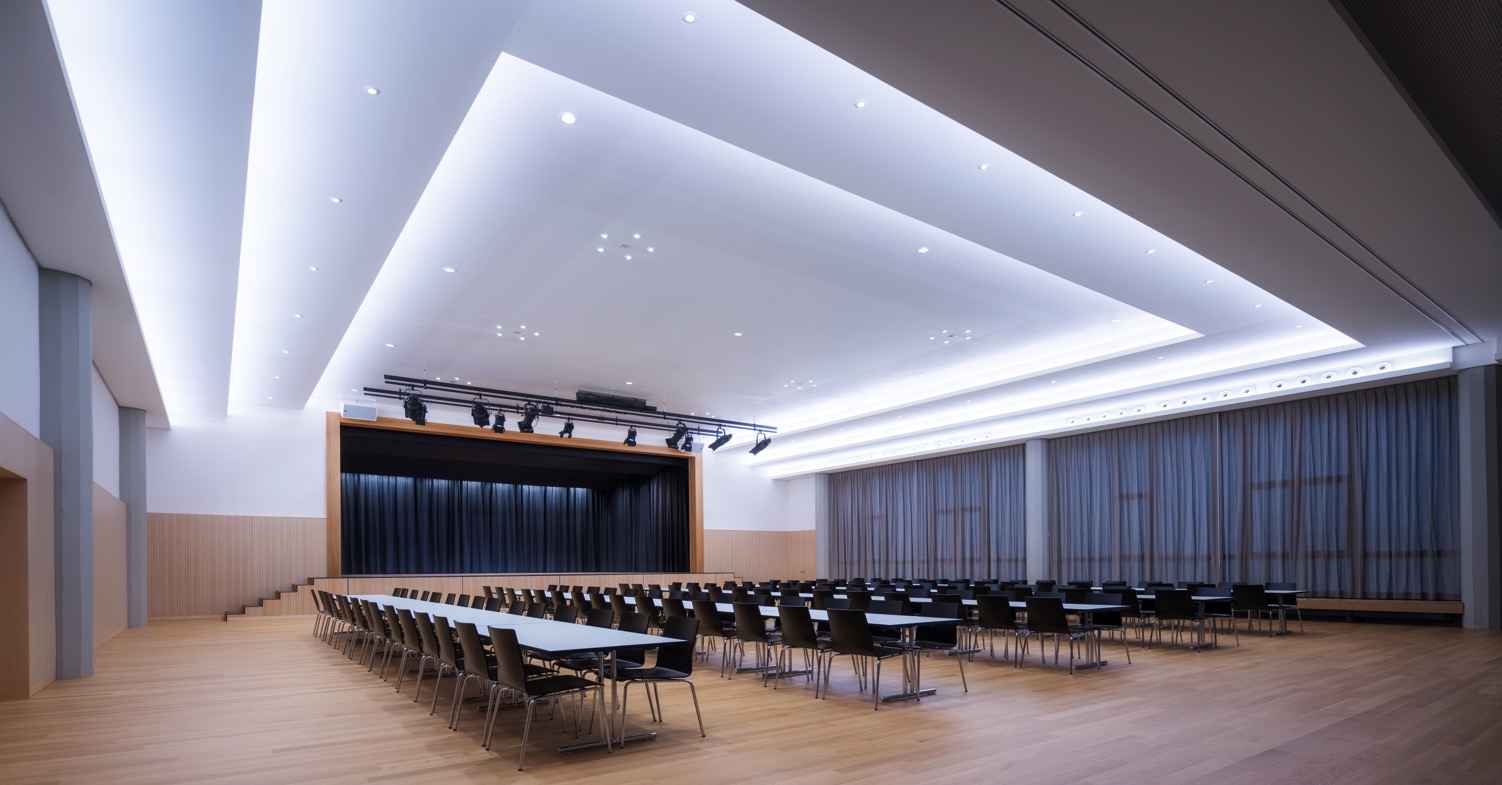 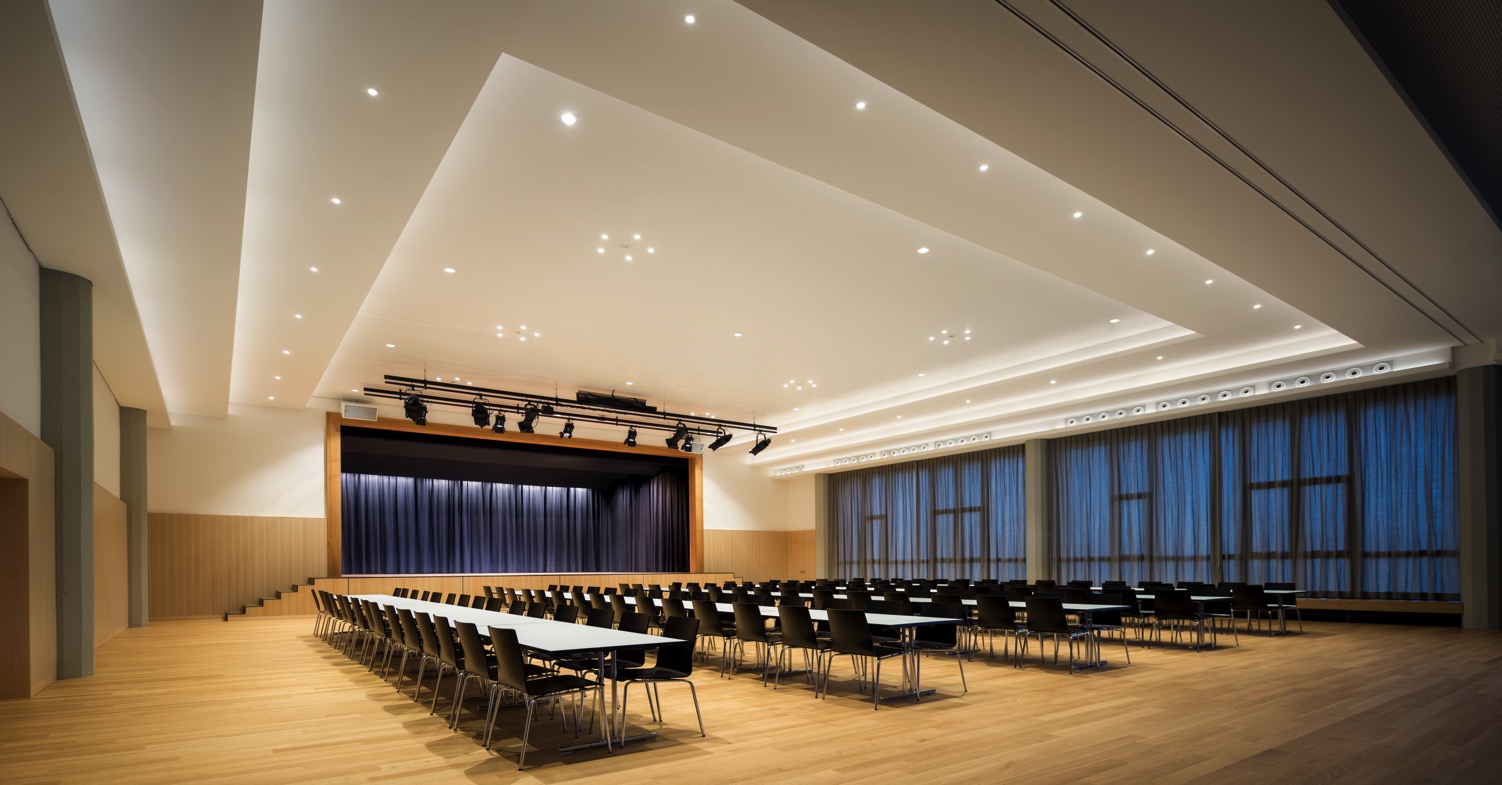 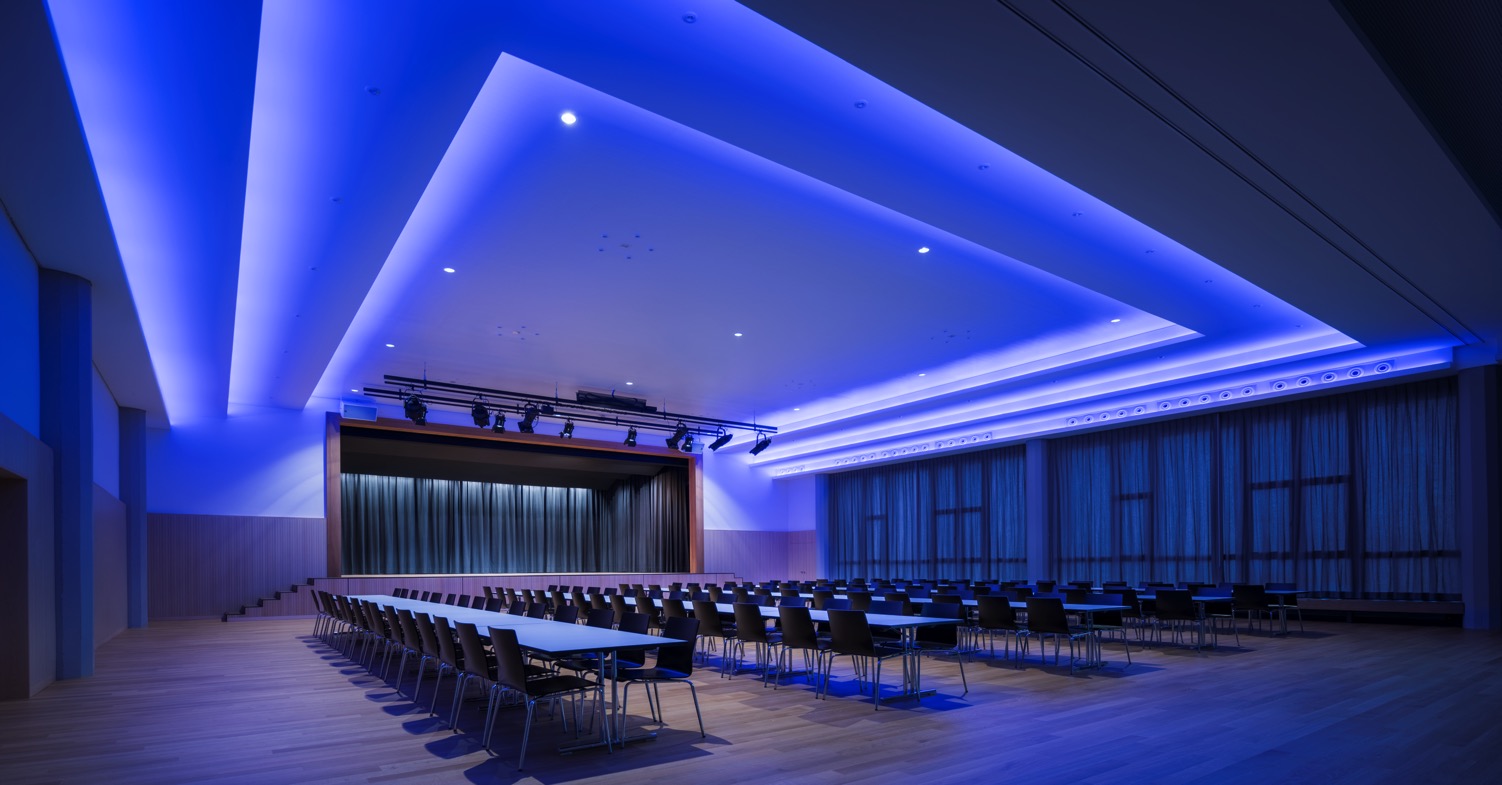 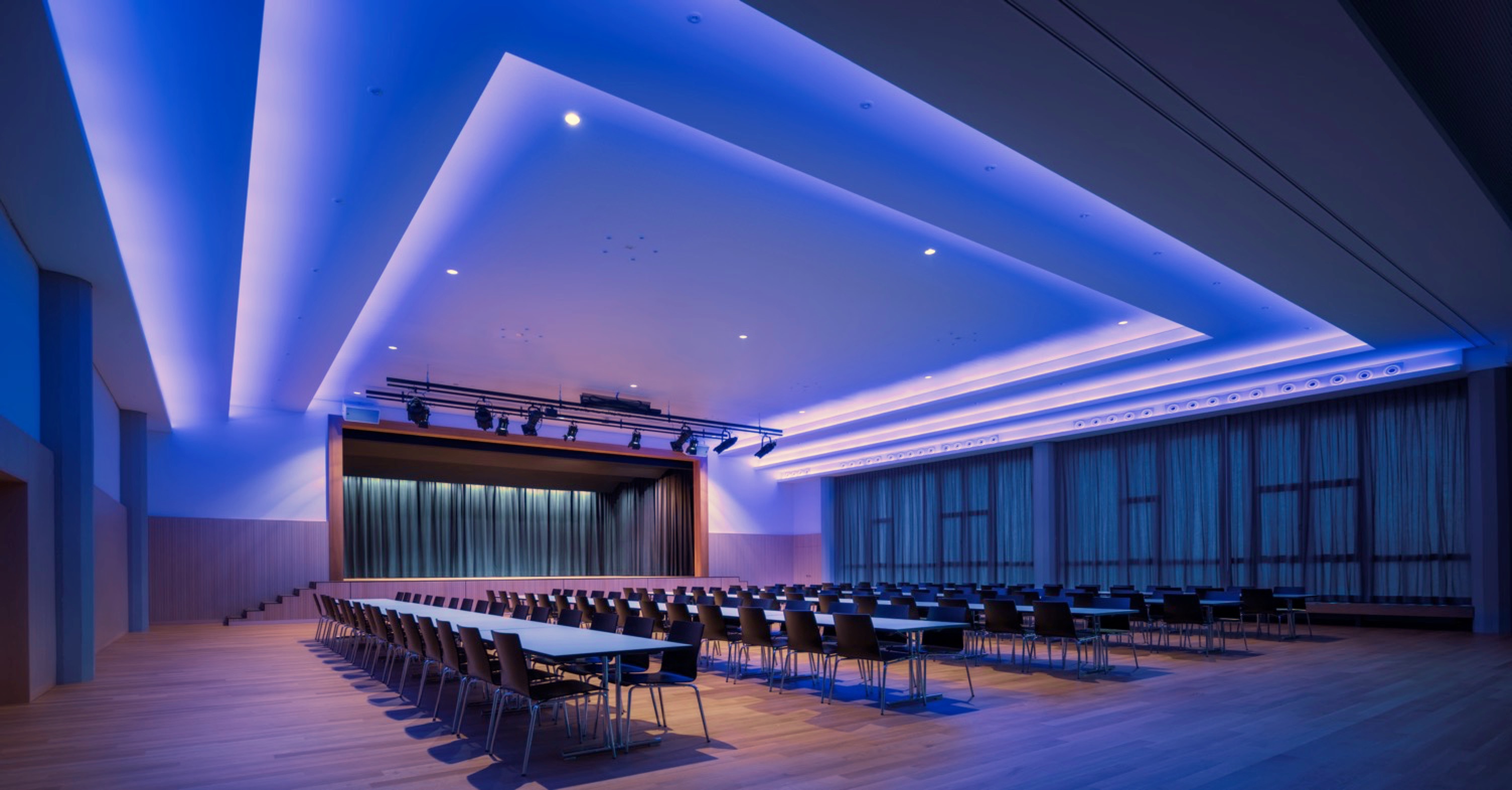 wow! – spectacular – euphoric – sublime – inspiring
conclusions
There is still a lack of standardised recommendations for light use, however much research has shown that light in the workplace mitigates sleepiness, lifts the mood, and improves the mental status in general. 

There are several possibilities for the use of light in the workplace, depending on the time schedules. Effective use of light may lead to an adaptation to the extended night work period and facilitate the subsequent re-adaptation to daytime life. 

Much research is still needed but should also canvass the genetic predisposition of people i.e. larks and owls.
What is your definition of a drug?